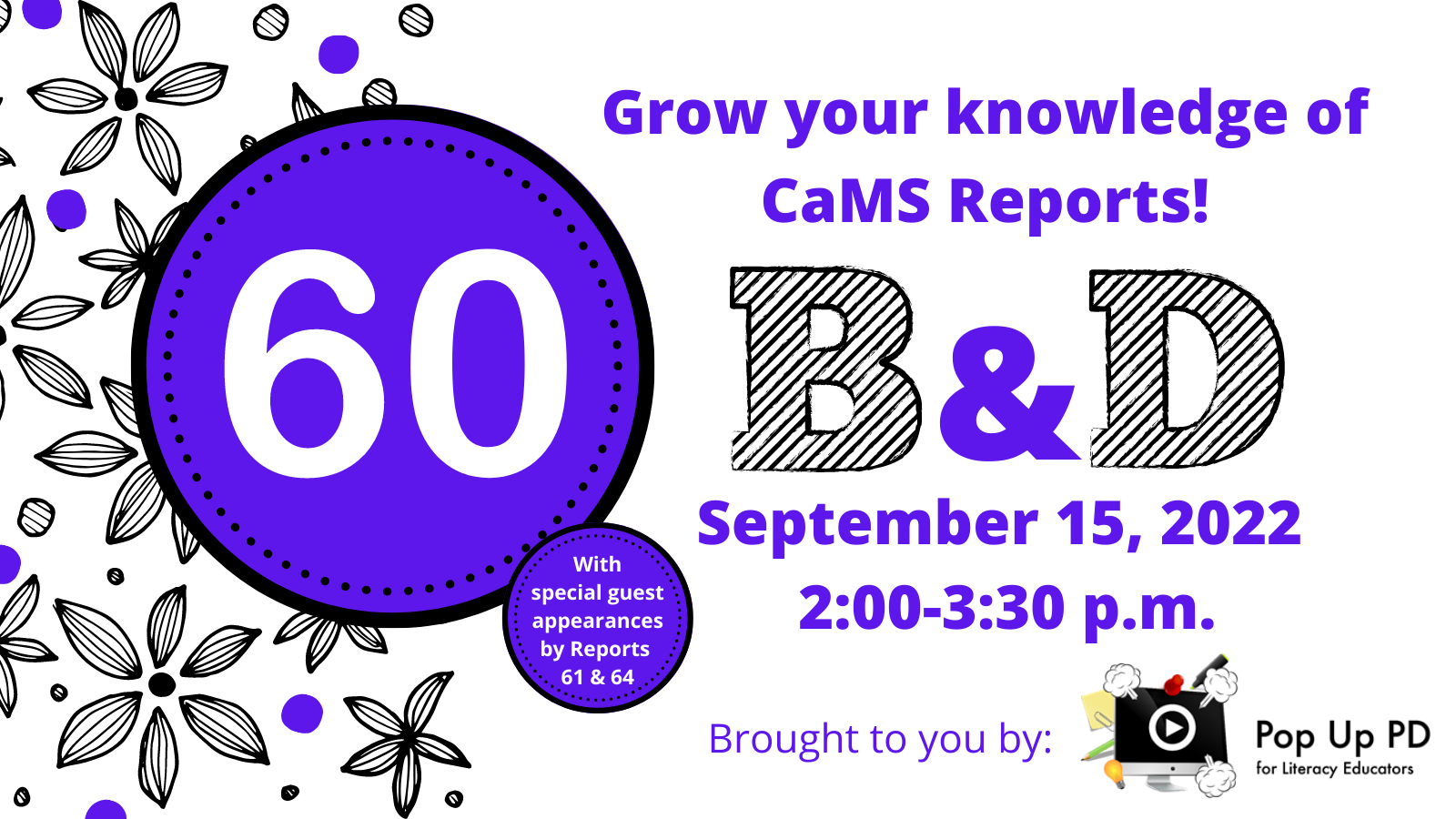 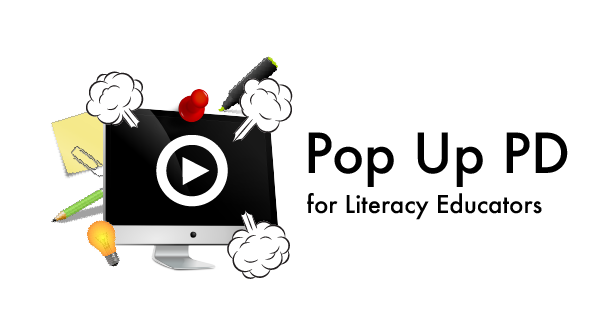 Title of Presentation
I would like to begin by acknowledging the Indigenous Peoples of all the lands that we are on today. While we meet today on a virtual platform, I would like to take a moment to acknowledge the importance of the lands, which we each call home. 

We do this to reaffirm our commitment and responsibility in improving relationships between nations and to improving our own understanding of local Indigenous peoples and their cultures. From coast to coast to coast, we acknowledge the ancestral and unceded territory of all the Inuit, Métis, and First Nations people that call this land home.
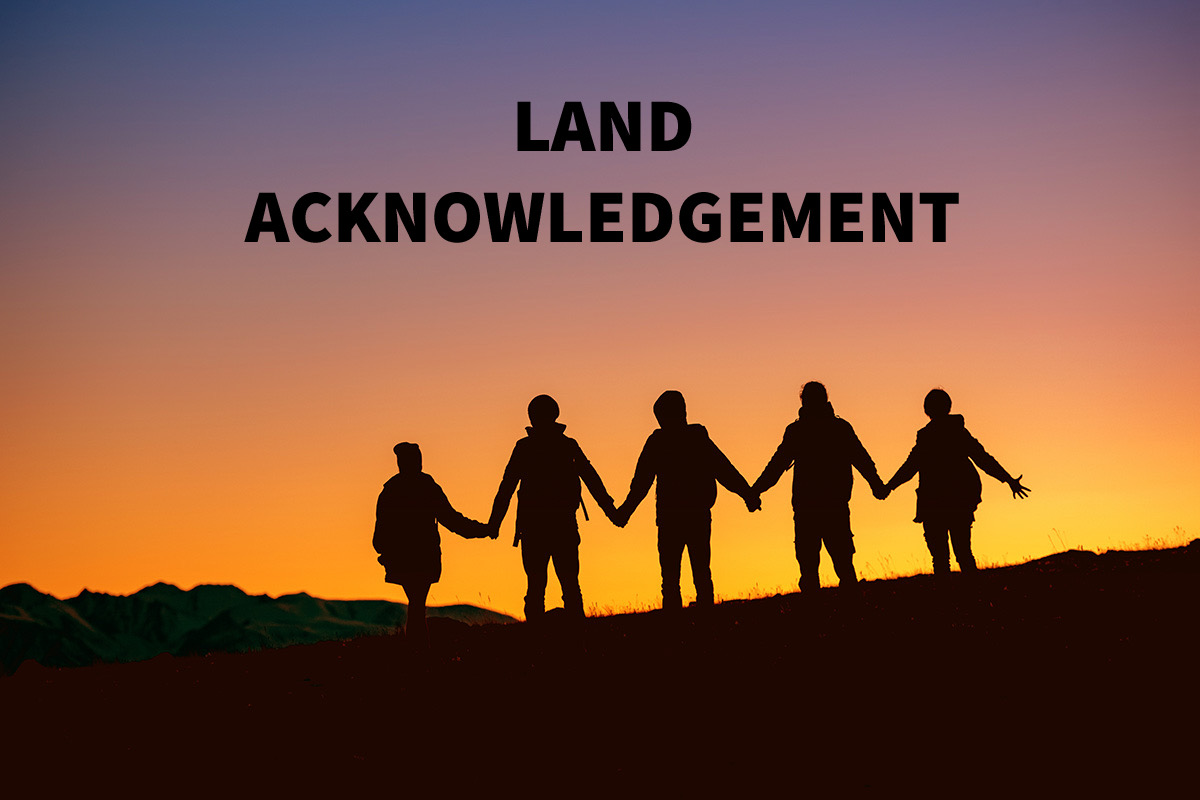 About Pop Up PD for Literacy Educators
free webinar series developed by Ontario’s LBS Regional Networks & the Provincial Support Organizations for Literacy

supports LBS practitioners with presentations on topics important to them

English language webinars presented for LBS practitioners annually since   2015-2016; French language transcriptions coming soon! 

all webinar presentations, recording links & transcripts here:  
Pop Up PD Resources for LBS Educators
	
webinar topic ideas welcome at:  e-channel@contactnorth.ca
[Speaker Notes: Many of you have attended PUPD before…]
With Us Today…
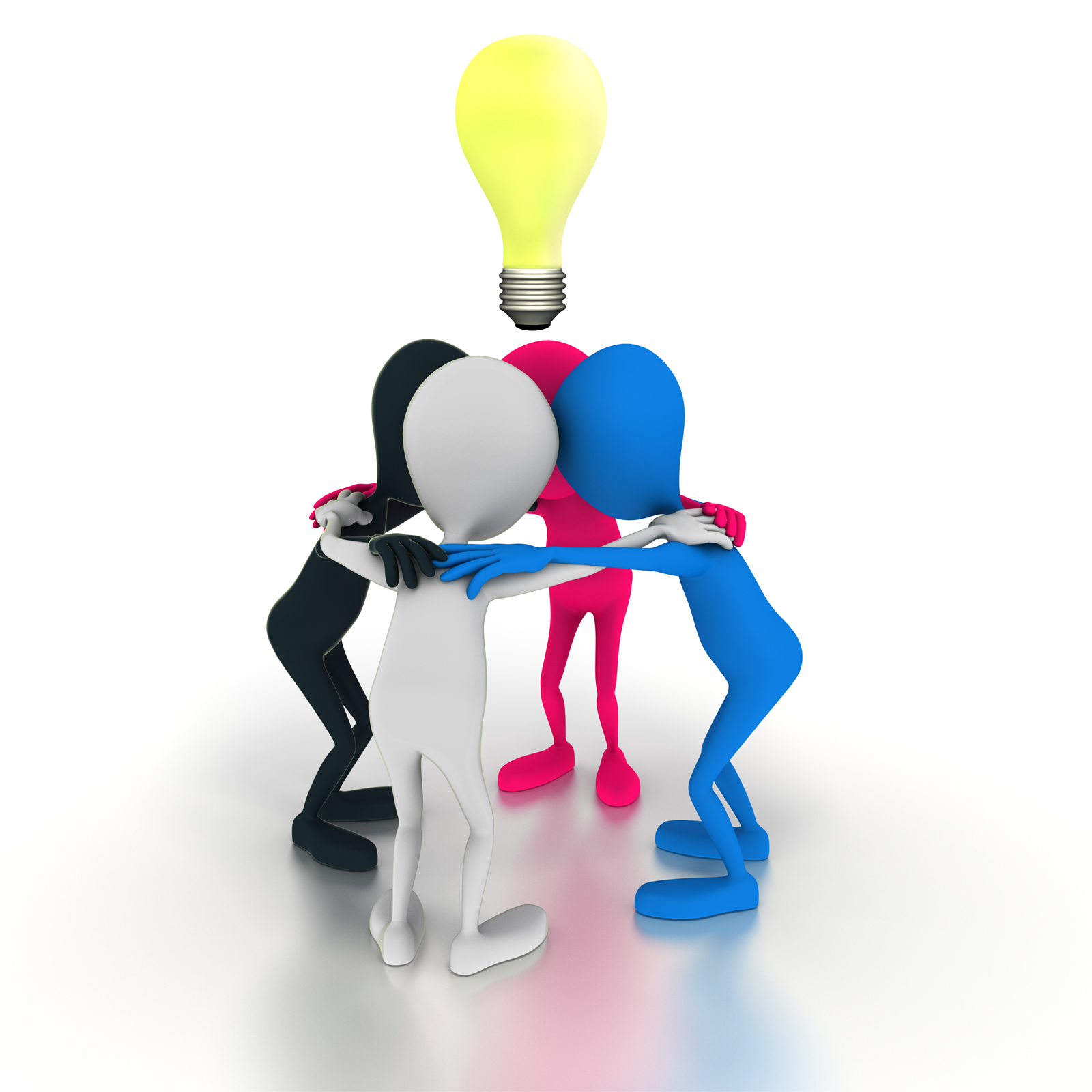 Presenter
Barb Glass, Executive Director, College Sector Committee for Adult Upgrading

Moderator
Wendy Olson, Executive Director, Literacy Northwest

Technical Support 
Stacey Ornatowski, Staff Training Specialist, Contact North|Contact Nord

ASL Interpreters
Carolyn Lesonsky and Mike Glover

Special thanks also to Robyn Cook-Ritchie
for sharing some slides for this webinar 
Today’s Webinar…
Quick Review
LBS Performance Management Measures
LBS Detailed Service Quality Report #64 
Other Reports Available from EOIS-CaMS

Deeper Dive
4. LBS Learner Profile Report #60B
5. LBS Outcomes Report #60B

Quick Preview
6. LBS Case Activity Report #61

Wrap-Up!
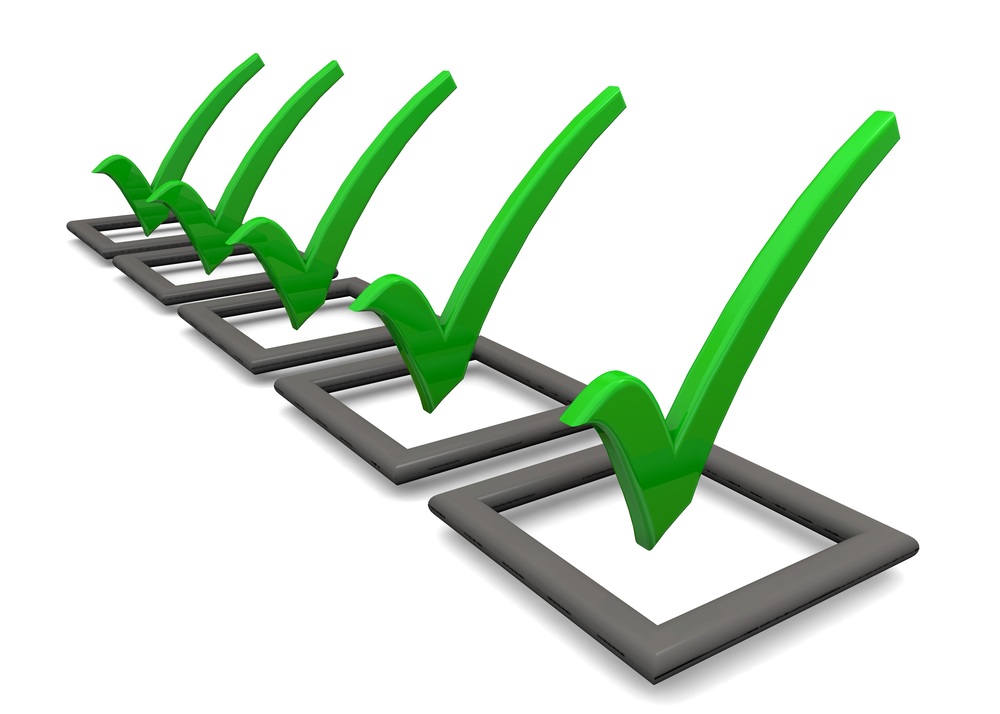 Pop Up PD: Grow Your Knowledge of CaMS Reports 60 B & D
[Speaker Notes: Many screenshots taken from various reports and report guides]
1. LBS Performance Measures – Quick Review
Pop Up PD: Grow Your Knowledge of CaMS Reports 60 B & D
[Speaker Notes: New for some; review for some
Phase 11-B may be implemented at some future date
No firm details on that yet but important to keep in mind]
What about #4 and #6?
Note:
Data that feeds into #4 is currently captured in CaMS at exit and appears on the DSQ 64 report, but is not used to measure performance at this time.

#6 does not yet exist, but there is a placeholder in CaMS for Learner Gains data
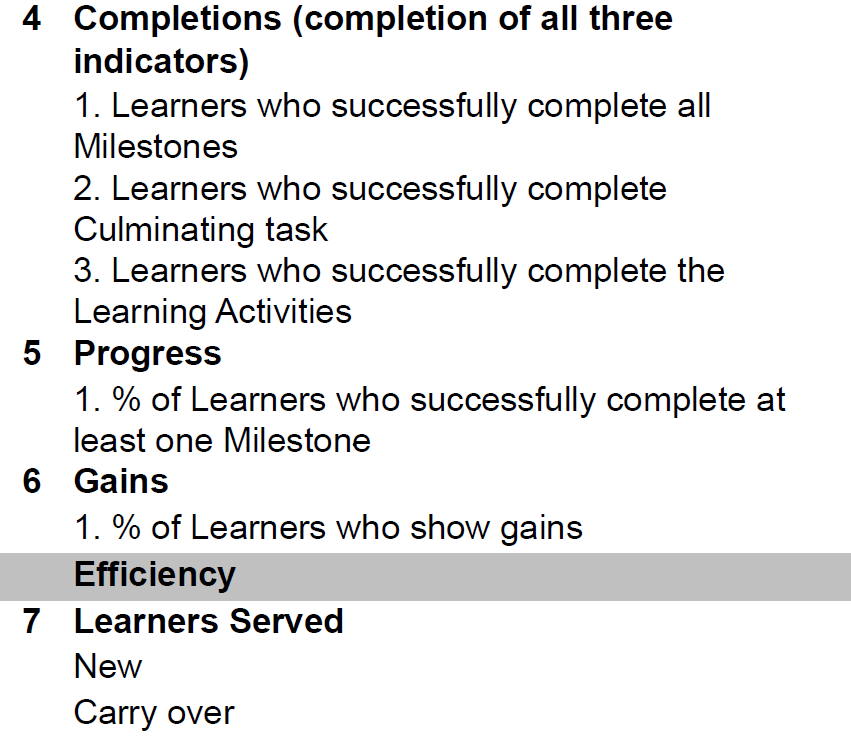 Pop Up PD: Grow Your Knowledge of CaMS Reports 60 B & D
[Speaker Notes: This is what’s included in the proposed Phase 11-B, i.e. #4 and 6]
LBS Performance Measures (Phase II-A Current)
Phase 11-A:  Five measures in 2022-23
Notice #4 and #6 are not included
Pop Up PD: Grow Your Knowledge of CaMS Reports 60 B & D
[Speaker Notes: These three dimensions (customer service, effectiveness and efficiency) are weighted to indicate their value when combined to measure overall service quality.
Within each dimension of service quality, core measures of performance are identified and weighted. 
We’ll refer back to these core measures frequently during the webinar
The standard is what you measure your agency performance against – what we are expected to achieve to be compliant with these measures]
2. Detailed Service Quality Report #64
The MOST IMPORTANT report. 

The only performance measure report.

This is the report you use to 
Monitor your site’s monthly compliance with the 5 Core Measures
Complete your Interim Report and Final Report for the Ministry

Note: 4 of the 5 Core Measures tracked in the DSQ are based on CLOSED files only
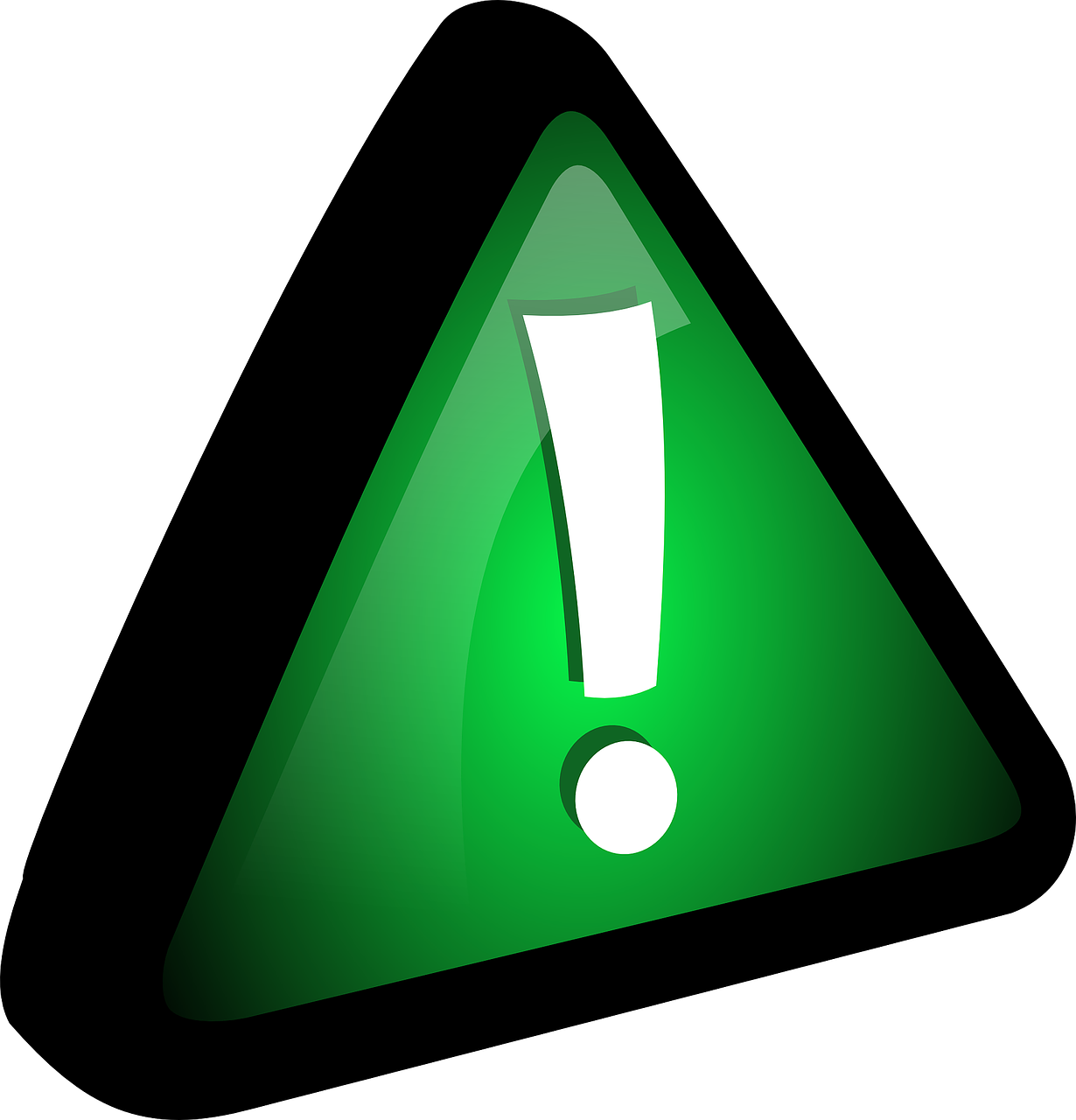 Pop Up PD: Grow Your Knowledge of CaMS Reports 60 B & D
[Speaker Notes: Important to ensure your site reviews the DSQ 64 every month to see how you are doing with meeting the 5 core measures 
And the overall Service Quality Standard (SQS) score]
Want to learn more about the DSQ 64 report? Check out this session from last year’s Pop Up PD:https://e-channel.ca/practitioners/pop-pd-resources-previous-years
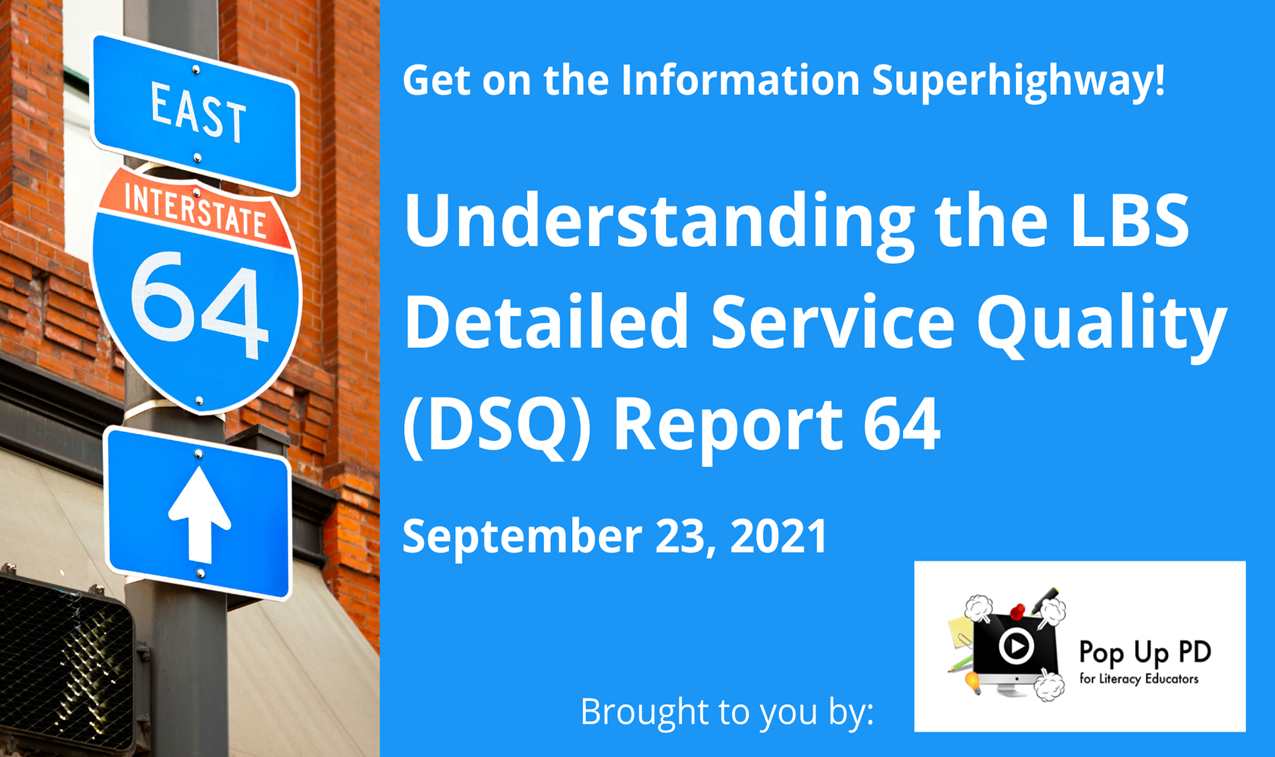 [Speaker Notes: Copy the link into the chat]
3. Reports Available in EOIS-CaMS
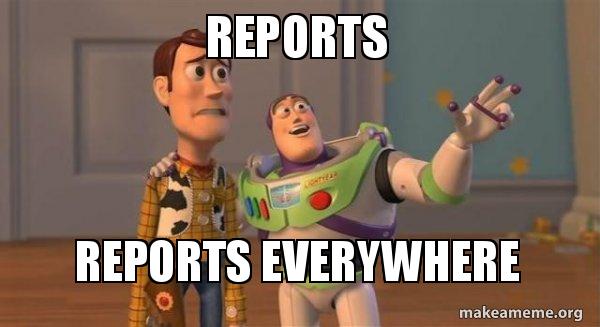 Pop Up PD: Grow Your Knowledge of CaMS Reports 60 B & D
LBS Site Level Reports Currently Available
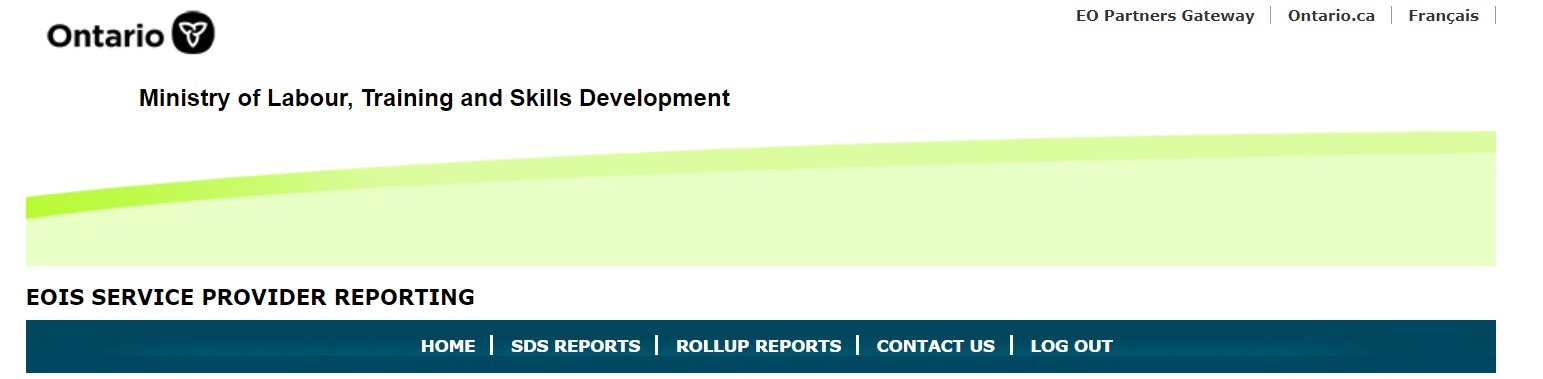 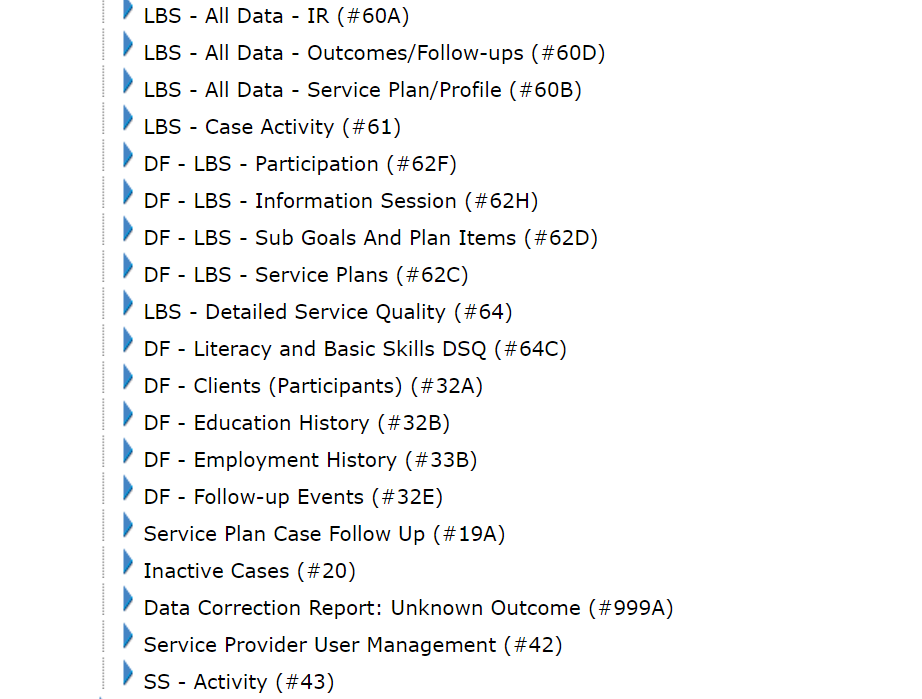 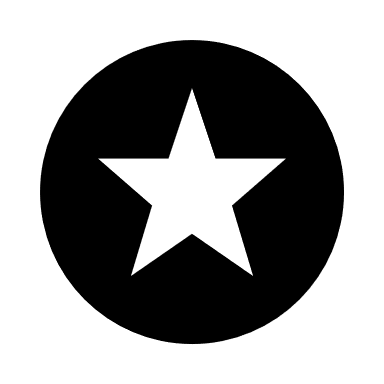 Pop Up PD: Grow Your Knowledge of CaMS Reports 60 B & D
[Speaker Notes: 19 reports currently available for LBS; some of the same for ES
Your user role in CaMS determines which reports you have access to
DF = data files – optional resource to allow SPs to run their own queries
See EOIS-CaMS Chapter 4 – Service Provider Information and User Management
Data Files (optional)
Data files are provided as an optional resource in addition to the above reports. For more information on how to receive data files, refer to EOIS-CaMS Chapter 4 – Service Provider Information and User Management. Seven Comma Separated Values (CSV) data files mimicking Case Management System structure will be provided for each service delivery site on a weekly basis, allowing service delivery sites to run their own queries for research and evaluation purposes. Utilizing these data files requires some advance database knowledge and may require assistance from your IT support. 
DF – Codes and descriptions- Individual files are created for each service delivery site, for clients, service plans, subgoals/plan items, employment history, education history, follow-up review events and aggregate data. There are two files created across the province – a code table with descriptions for lookup and a provincial employer data file. All files will have column headers. All non-closed service plans plus closed service plans with a last system update date within the current fiscal year and their related information are included in these data files. This determination is due to the fact that the service plan is what is associated to the service delivery site, not the client.]
Provincial/Regional “Roll-up” Reports Currently Available
LBS - All Data - IR (Rollup)- #60AR
LBS - All Data- Outcomes/Follow-ups (Rollup) - #60DR
LBS - All Data- Service Plan/Profile (Rollup) - #60BR
LBS - Detailed Service Quality (Rollup) – #64R
Available for the province or by region:
Central
Eastern
Northern
Western
Pop Up PD: Grow Your Knowledge of CaMS Reports 60 B & D
[Speaker Notes: Use roll up reports to compare where your SDS is in comparison to your region and the entire province.
No roll up reports for reports containing personal data, e.g. names in report 61
In this webinar I’ve inserted some provincial values for interest.]
Summary of reports is available on myEOIS: “Desk Aids”
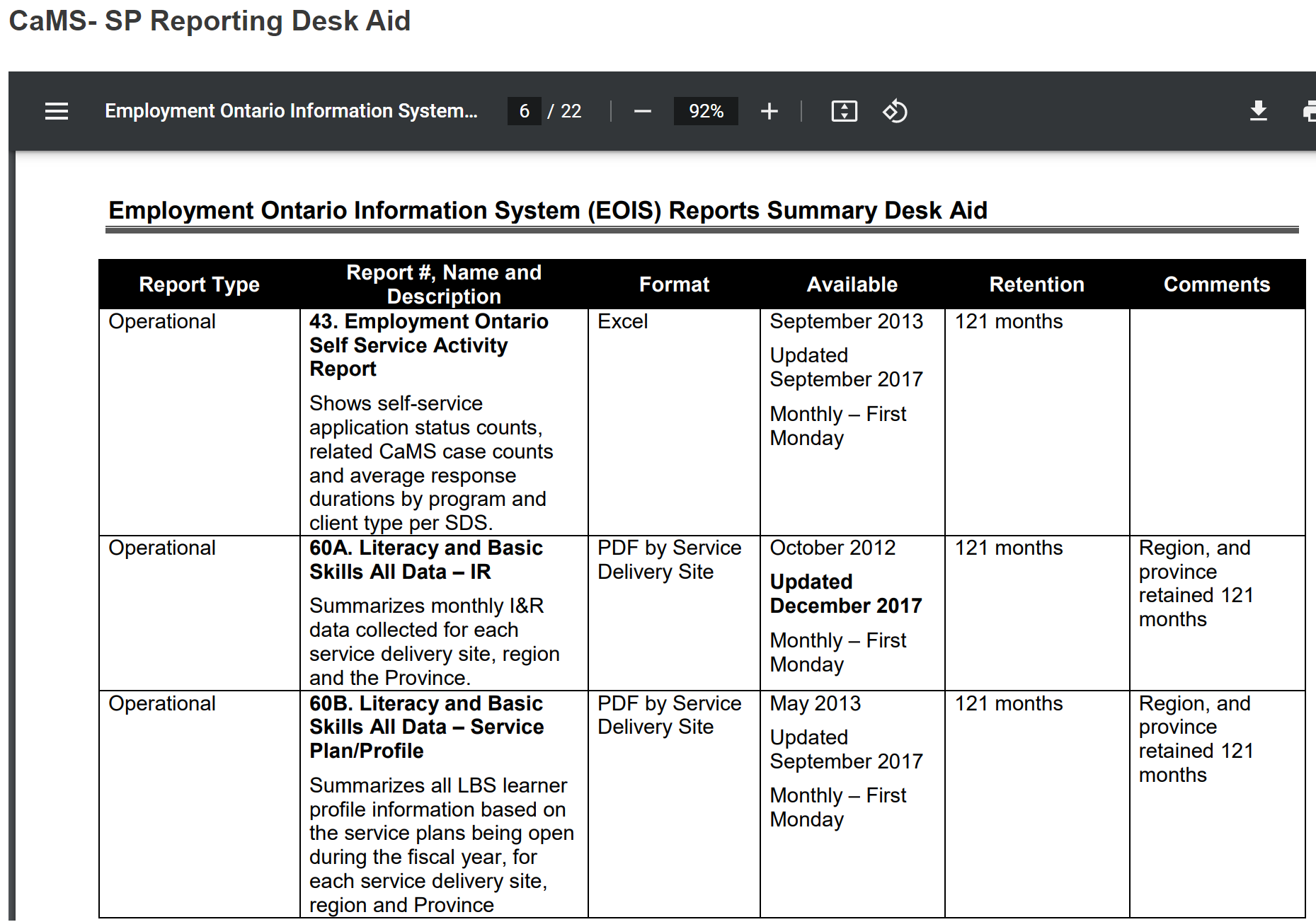 e.g.
60A
&
60B
[Speaker Notes: Reports listed by number, not by program so need to scroll through]
Useful Reports
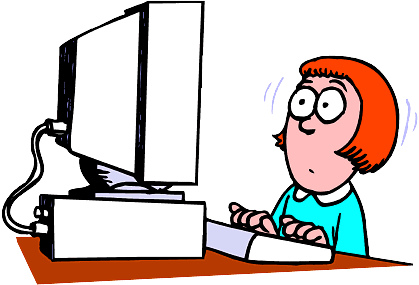 Report 60B
LBS-All Data Service Plan/Profile

Summarizes all profile information 
Gives you summary data for 4 of the 5 core measures
Report 60D
LBS-All Data Outcomes/Follow-ups

Summarizes all outcome information 
Gives you summary data on completions and outcomes at exit, 3, 6 and 12 months
Report 61
LBS Case Activity

Shows all data related to service plans that are open, approved, active or have been closed (weekly)
This Photo by Unknown Author is licensed under CC BY-NC
Pop Up PD: Grow Your Knowledge of CaMS Reports 60 B & D
[Speaker Notes: Reminder: 60B and 60D both produce roll up reports as well
Not 61 b/c it contains personal data]
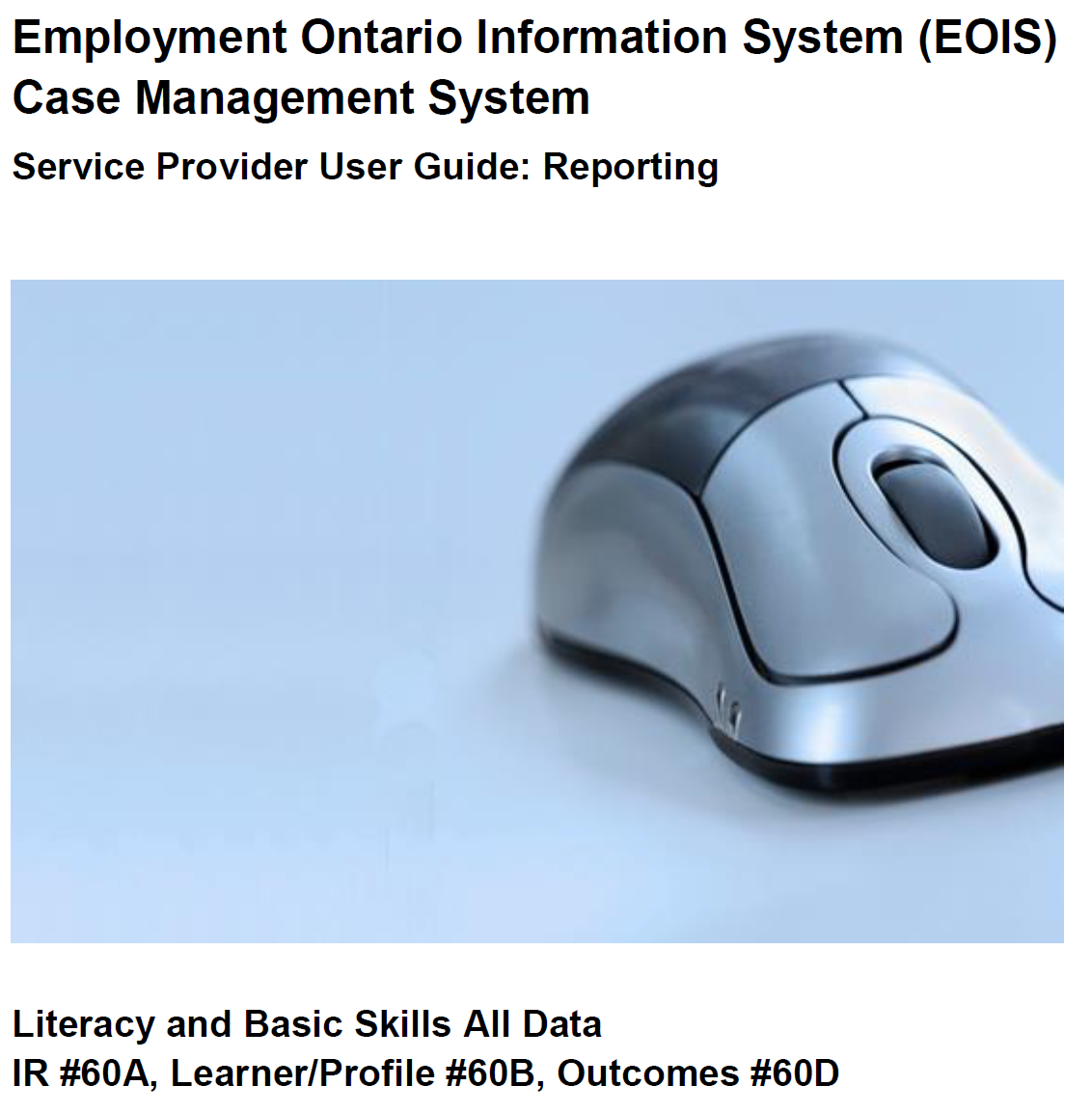 Remember the report guides!Available on - EOIS-CaMS Reporting  &- myEOIS
Pop Up PD: Grow Your Knowledge of CaMS Reports 60 B & D
[Speaker Notes: Most of the information in our webinars on reports is taken from the report guides!]
Features

Produced as a PDF
Generated monthly
Based on active service plans
Summarizes all service plan/profile information 
Gives you summary data for 4 of the 5 core measures for your site
Can be used to monitor progress toward meeting core measures and for planning
Provincial and regional “Rollup” reports are also available
Will not match DSQ 64 report because DSQ draws most data from closed service plans
4. Report 60B:LBS-All Data Service Plan/Profile
Pop Up PD: Grow Your Knowledge of CaMS Reports 60 B & D
Other Tidbits

Closed service plans are included if they were active during the report period and do not have a Closure Reason of “Opened in Error”. 

All sections of the report, except for ‘Expenditures’ and ‘Unique Learners Served’, are based on total # of service plans year to date.

If a learner has more than one service plan in the report period, data from each plan is counted.
4. Report 60B:LBS-All Data Service Plan/Profile
Pop Up PD: Grow Your Knowledge of CaMS Reports 60 B & D
[Speaker Notes: As with any report, it’s important to understand exactly where the data in the report is coming from and what it represents in terms of active/closed files]
Take a look at some of the data in report 60B…
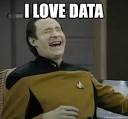 Pop Up PD: Grow Your Knowledge of CaMS Reports 60 B & D
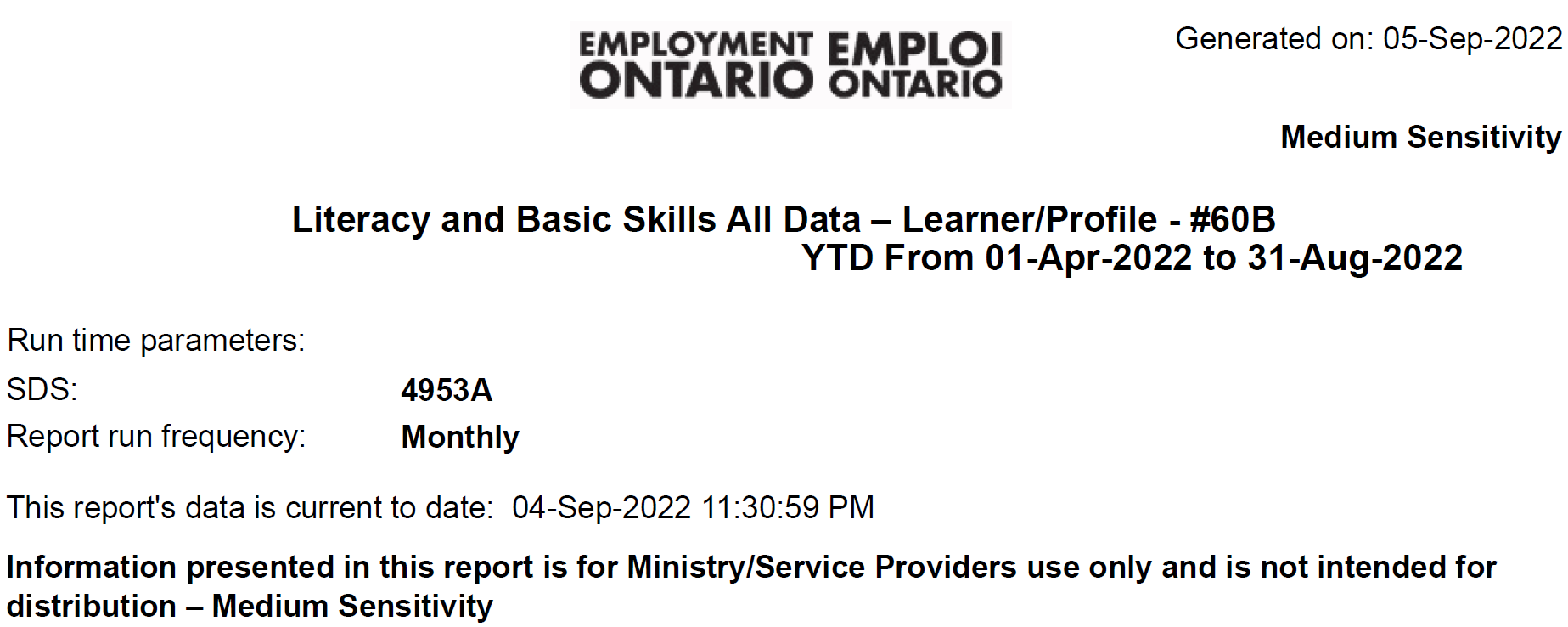 Pop Up PD: Grow Your Knowledge of CaMS Reports 60 B & D
[Speaker Notes: First report we’re looking at more in-depth today
Site name removed
Note reporting period and ‘current to’ date
The following screen shots of the report go in order as they appear in the report (9 pages)]
Refers to core measure #7
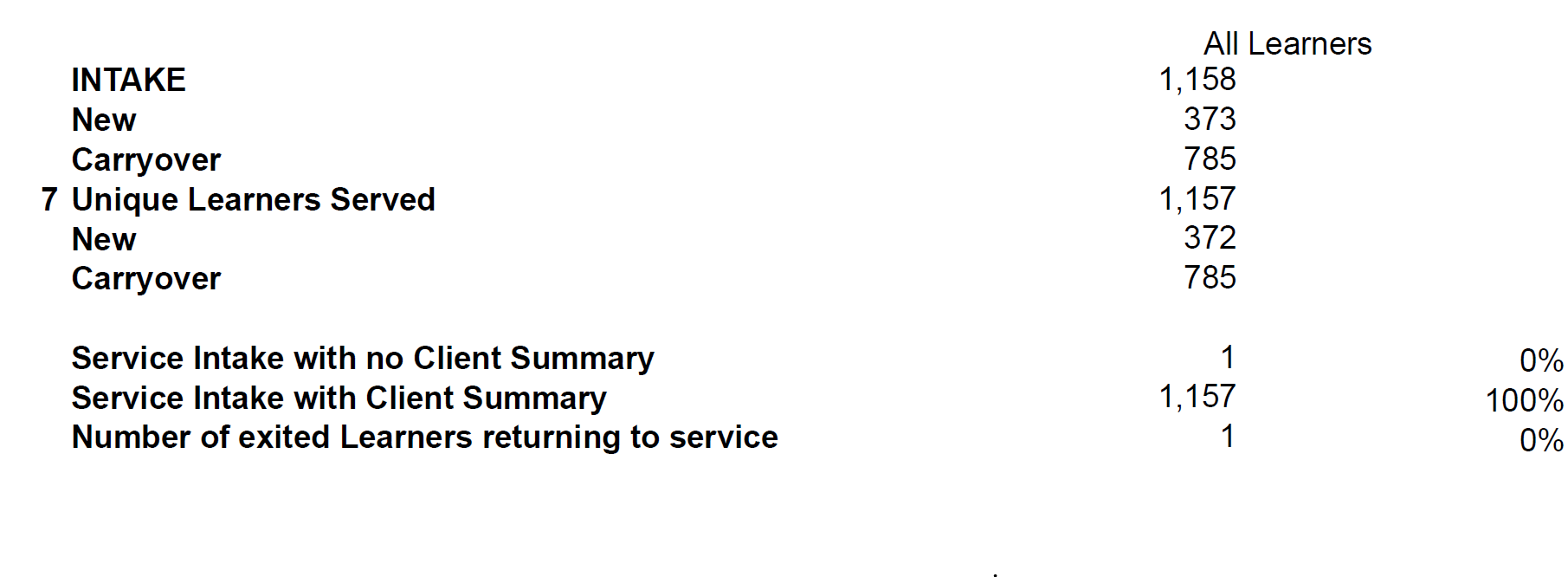 Pop Up PD: Grow Your Knowledge of CaMS Reports 60 B & D
[Speaker Notes: INTAKE number is service plans, not unique learners (large site)
“7” is showing because Unique Learners Served is core measure #7
All of the 1158 plans are either currently active or were active during this report period, i.e. since April 1, 2022]
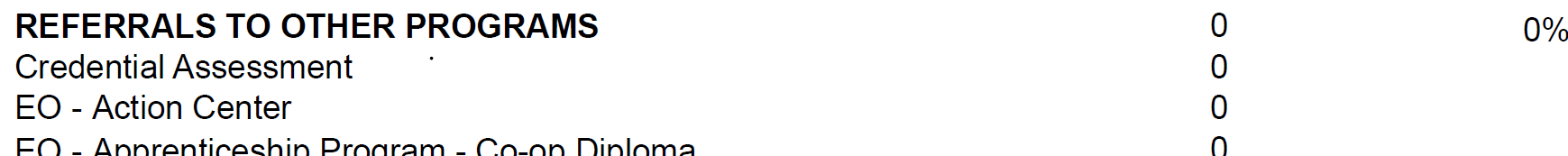 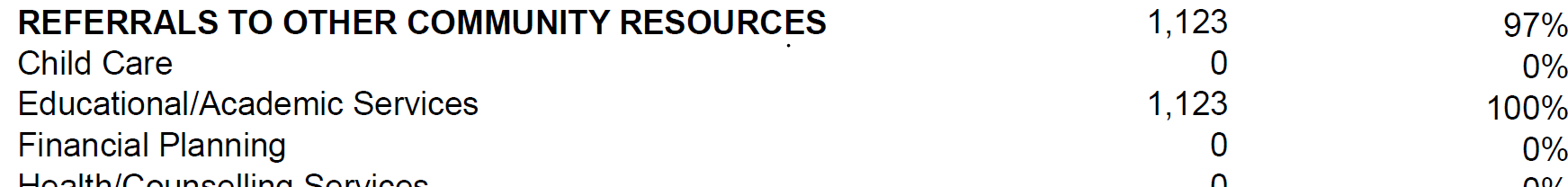 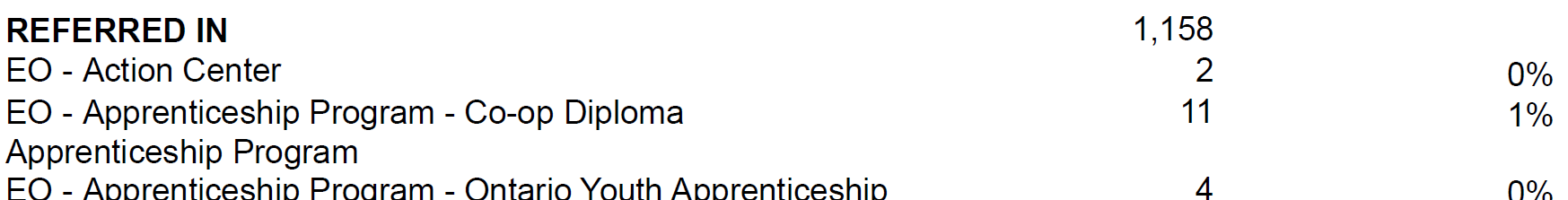 Pop Up PD: Grow Your Knowledge of CaMS Reports 60 B & D
[Speaker Notes: All referrals in and out for the reporting period are tallied by type and shown as a # and % of total service plans for the reporting period
If you don’t have any referrals for a particular category, it shows as zero for both # and %]
How can the referral in and out numbers help us?
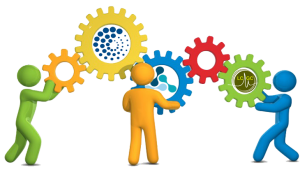 You can you see at a glance
where you are getting referrals in and making referrals out
how many of each ref in/out category you have (or don’t)
if the referral in/out totals make sense based on the activity at your site and in your community
if you may not be recording referrals accurately

It may sound obvious but….if you don’t record the referrals into and out of the program, then they won’t be in your data!
Pop Up PD: Grow Your Knowledge of CaMS Reports 60 B & D
[Speaker Notes: Ask the participants
E.g. collocated with OW? Expect to see more of those in referrals in…
E.g. partnership with ES? Expect to see more of those referrals in and/or out]
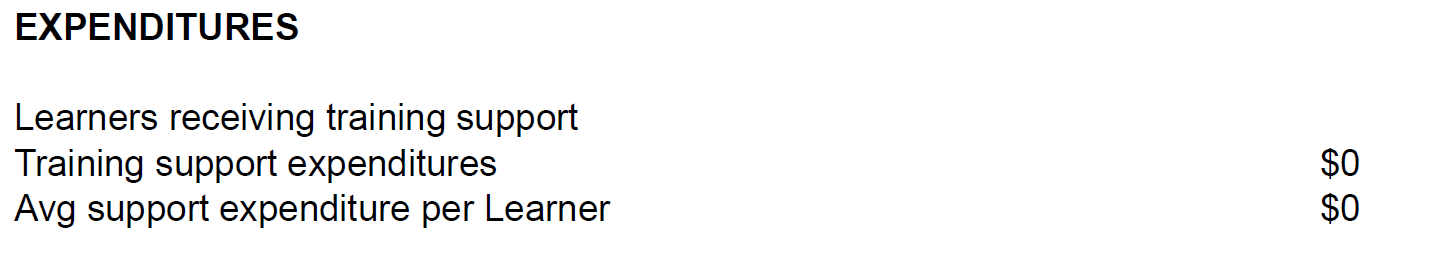 Why is this $0?

This site doesn’t use Training Support funds 

or

They have not yet entered any Training Support data into their service plans in CaMS
Pop Up PD: Grow Your Knowledge of CaMS Reports 60 B & D
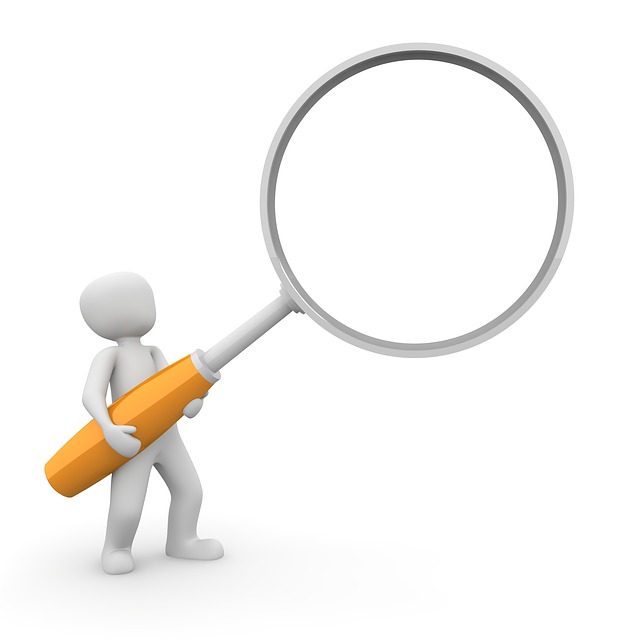 Apologies for the small print on the next slide!
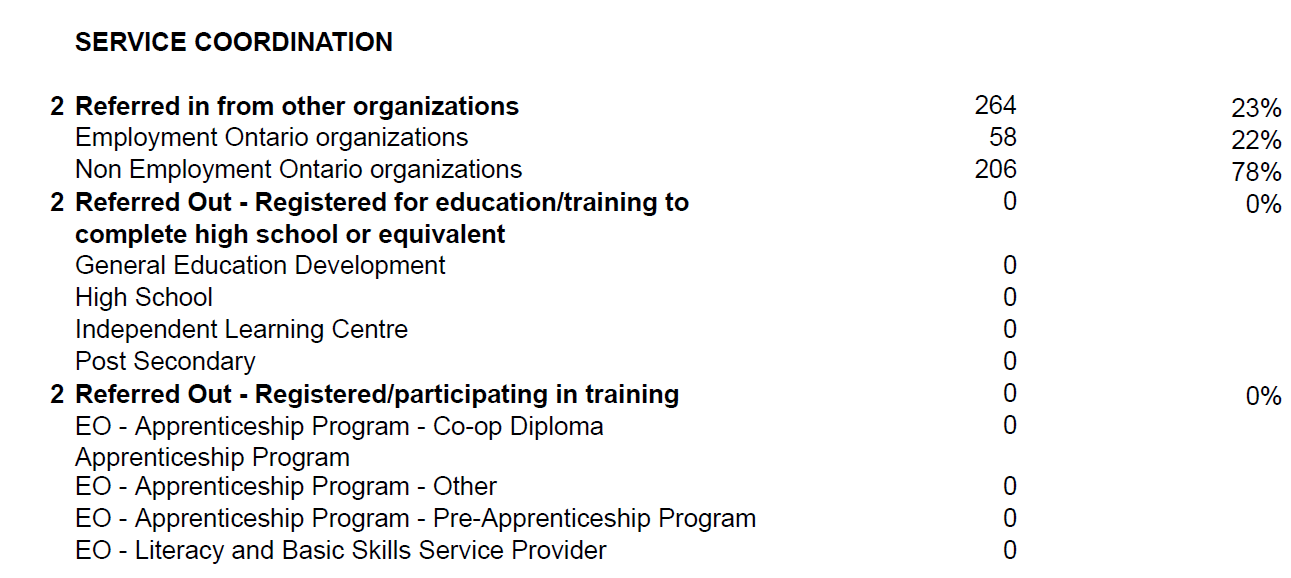 Refers to core measure #2
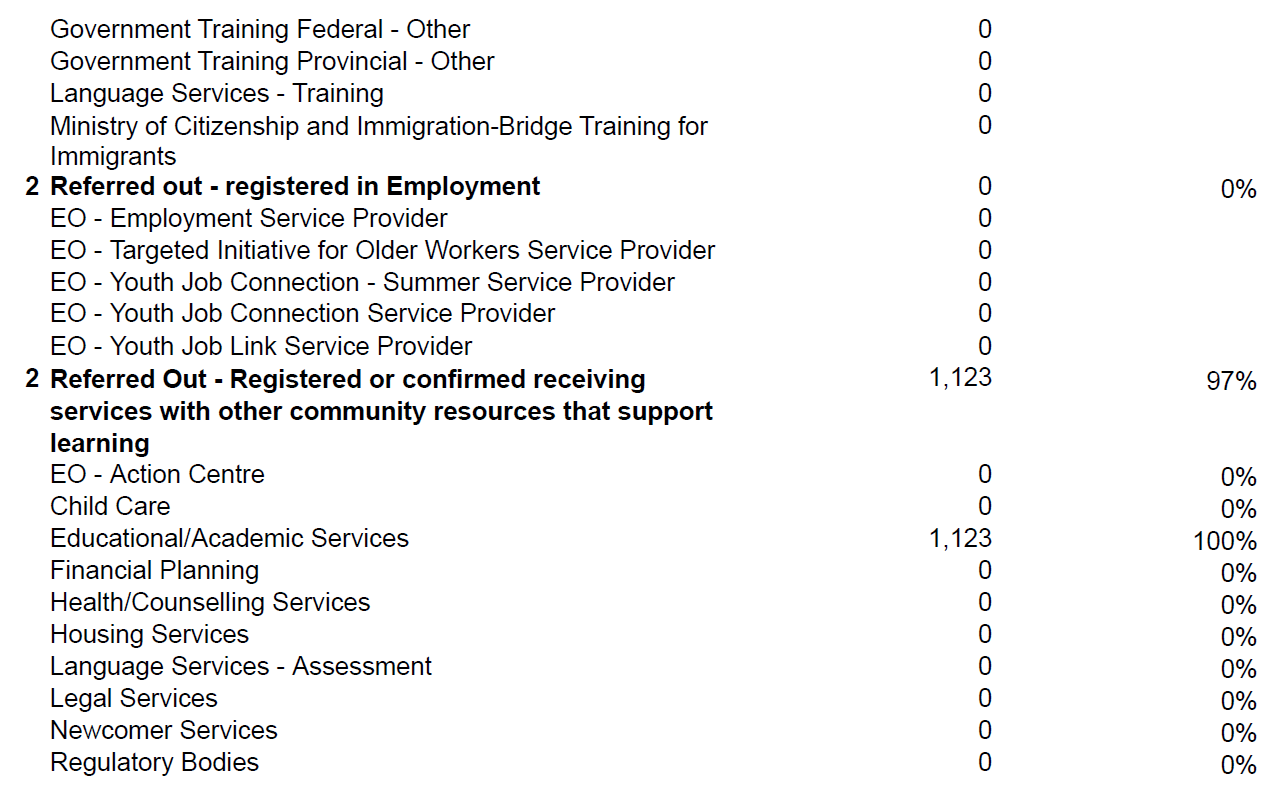 [Speaker Notes: Remember not all referrals in/out count toward the Service Coordination measure
The ones listed in this part of the report count
Doesn’t match the DSQ because these show active plans, not closed plans]
What does the Service Coordination data tell us?
You can see
if your site is meeting the Service Coordination target
	i.e. do at least 50% of your service plans have at least one referral in 	or out?
if you are accurately recording referrals in and out

Do your referrals reflect your community/learner profiles?
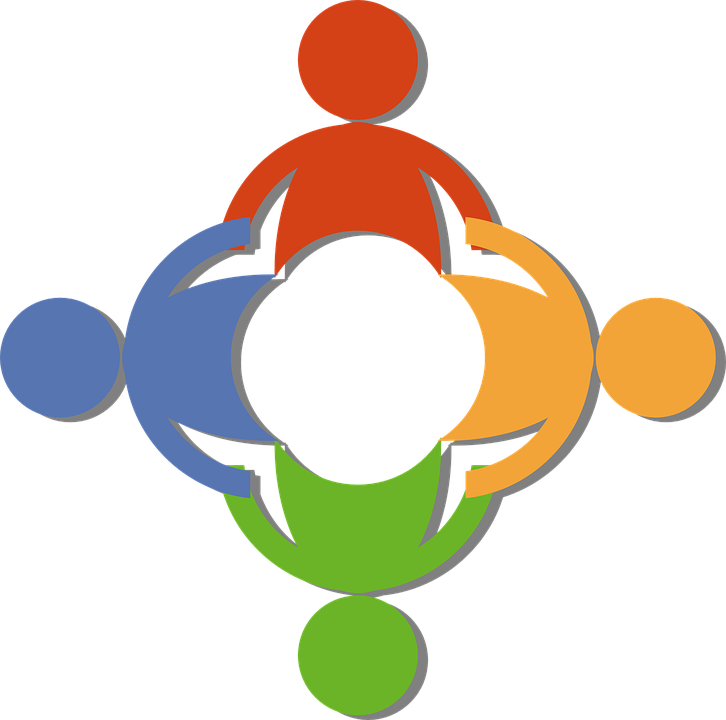 Pop Up PD: Grow Your Knowledge of CaMS Reports 60 B & D
[Speaker Notes: E.g. collocated with OW? Expect to see more of those in referrals in…
E.g. partnership with ES? Expect to see more of those referrals in and/or out]
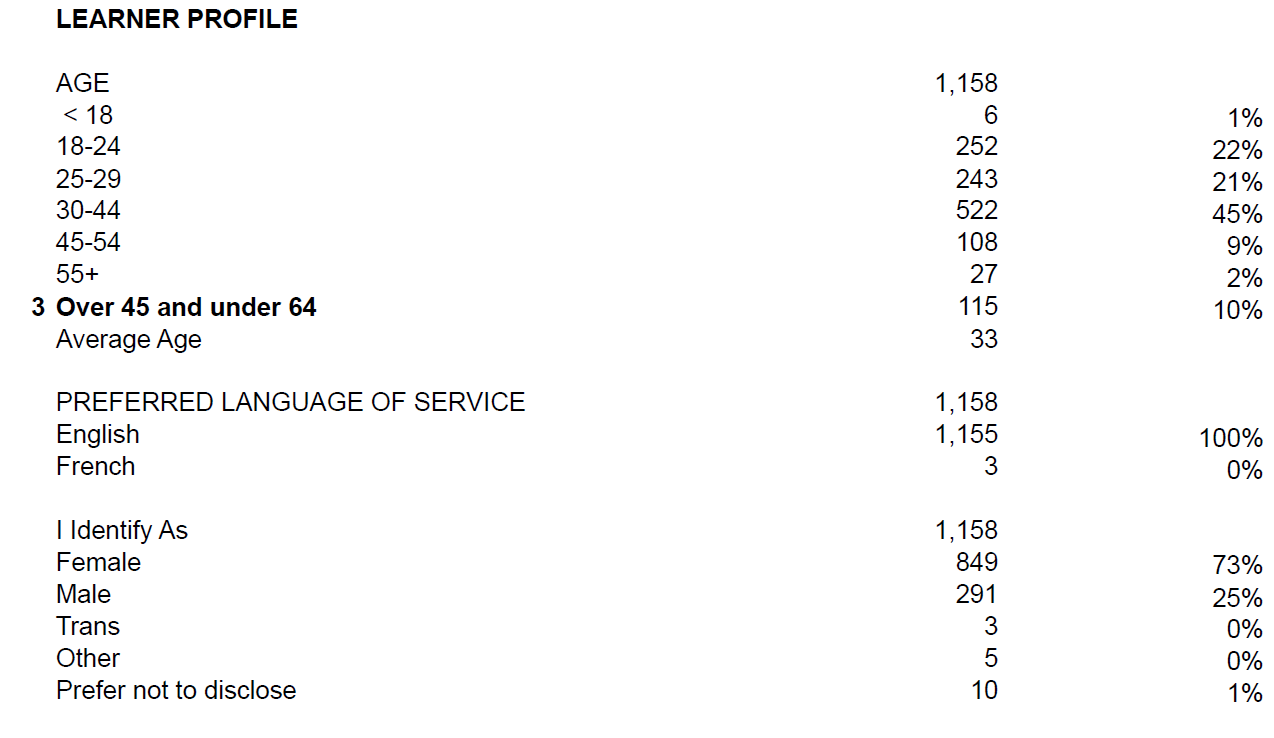 88% are 
18 to 44 yrs

Ontario = 71%
Refers to core measure #3 (Suitability)
Refers to core measure #3 (Suitability)
Ontario = 20%
Does not refer to Suitability measure
Pop Up PD: Grow Your Knowledge of CaMS Reports 60 B & D
[Speaker Notes: The Learner Profile section has many categories
Those identified with “3” are the indicators that count toward core measure 3 – Suitability
Watch for more #3’s in the coming slides
Average age may be interesting
At this site 88% are less than 45 yrs; provincial 71%]
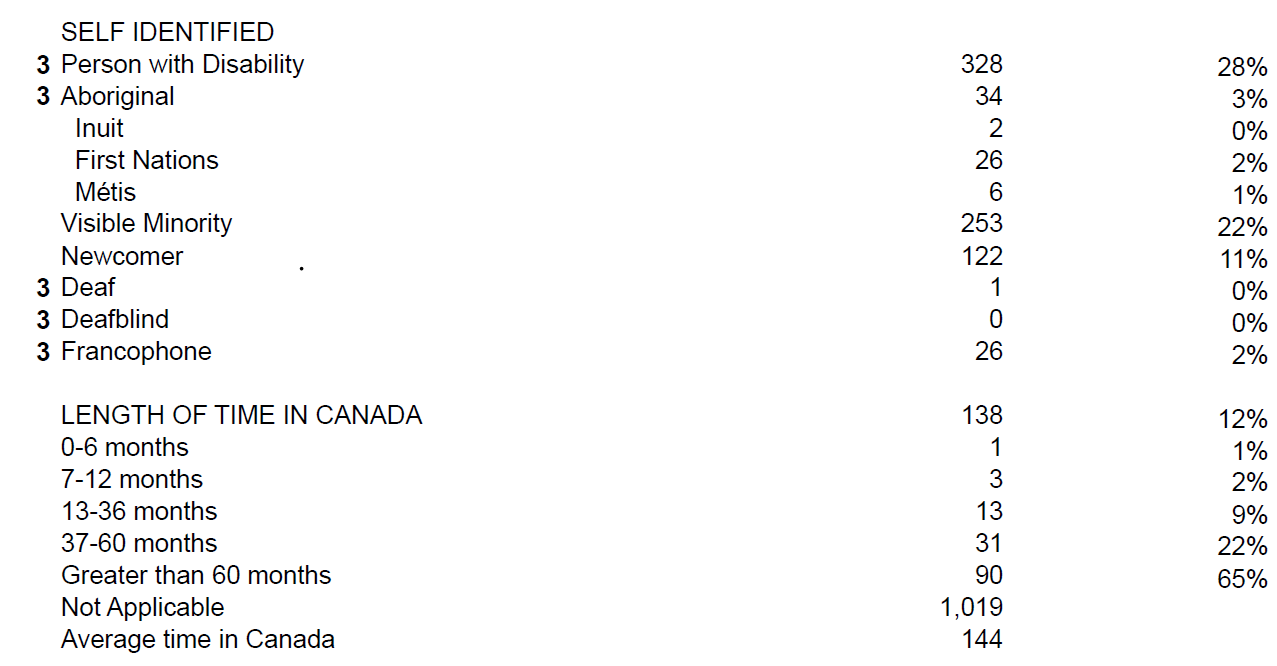 Refers to core measure #3 (Suitability)
Note: ‘Visible Minority’ and ‘Newcomer’ are not Suitability indicators and DO NOT count toward the Suitability measure.
Pop Up PD: Grow Your Knowledge of CaMS Reports 60 B & D
[Speaker Notes: Visible minority and Newcomer do not count toward Suitability but are recorded 
Length of time in Canada influences overall program profile and often depends on geographic region of the province]
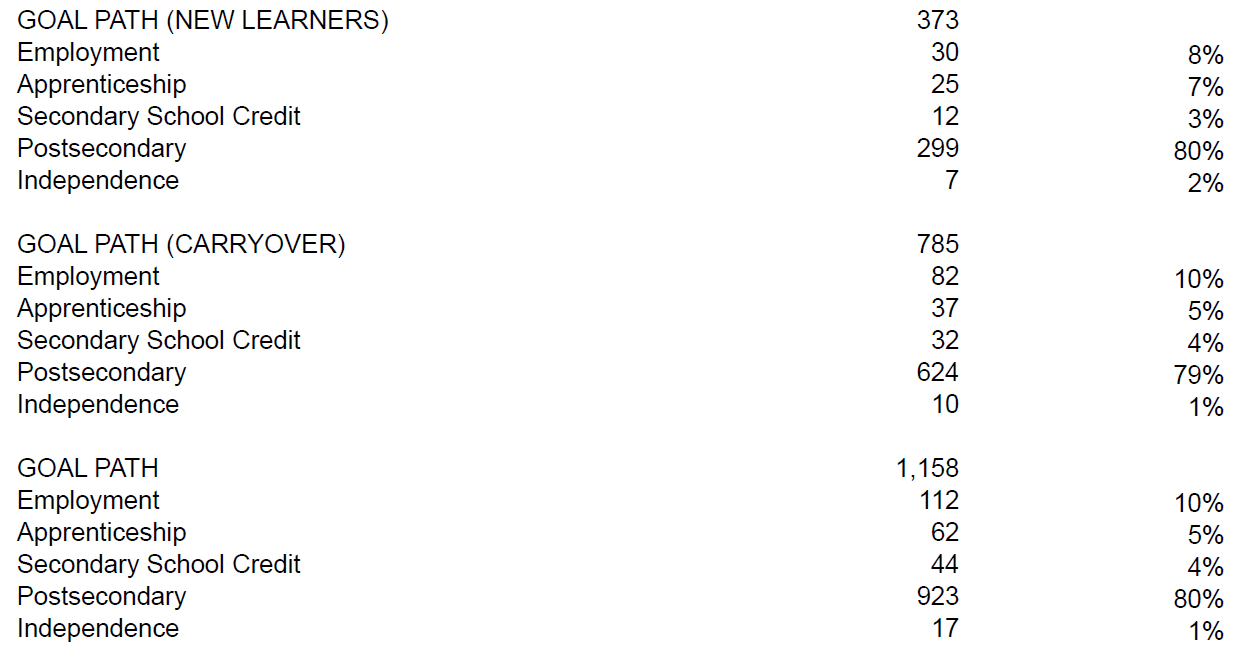 Total of new and carryover
Pop Up PD: Grow Your Knowledge of CaMS Reports 60 B & D
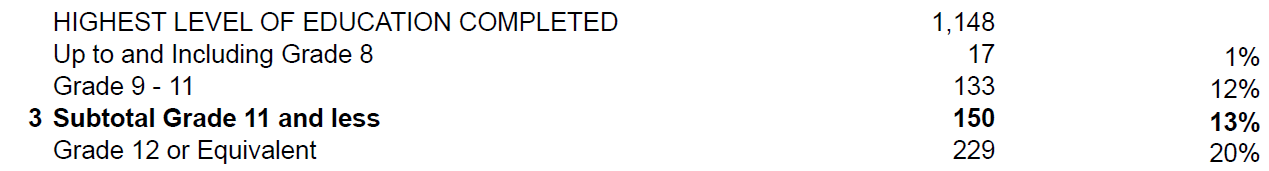 Ontario = 34%
Refers to core measure #3 - Suitability
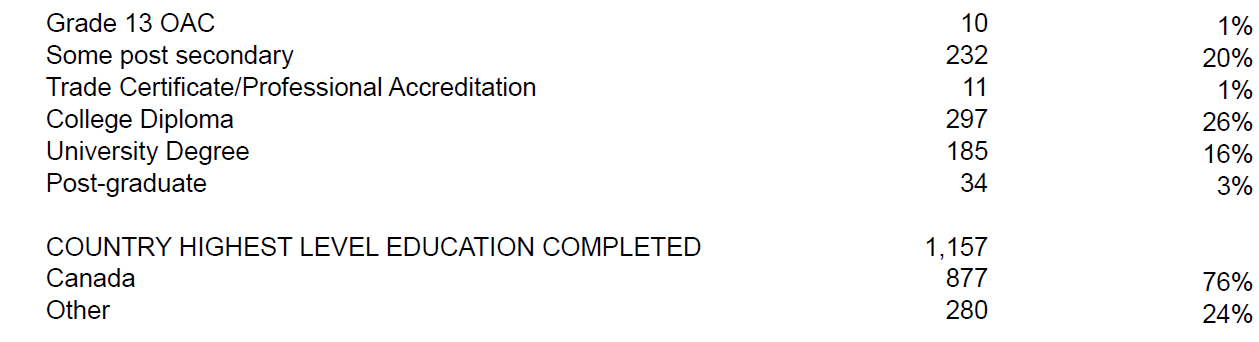 Pop Up PD: Grow Your Knowledge of CaMS Reports 60 B & D
[Speaker Notes: 87% gr. 12 or more; provincial 66%
Country data may be interesting re newcomer/immigrant populations
Cultural sensitivity/awareness in your program?]
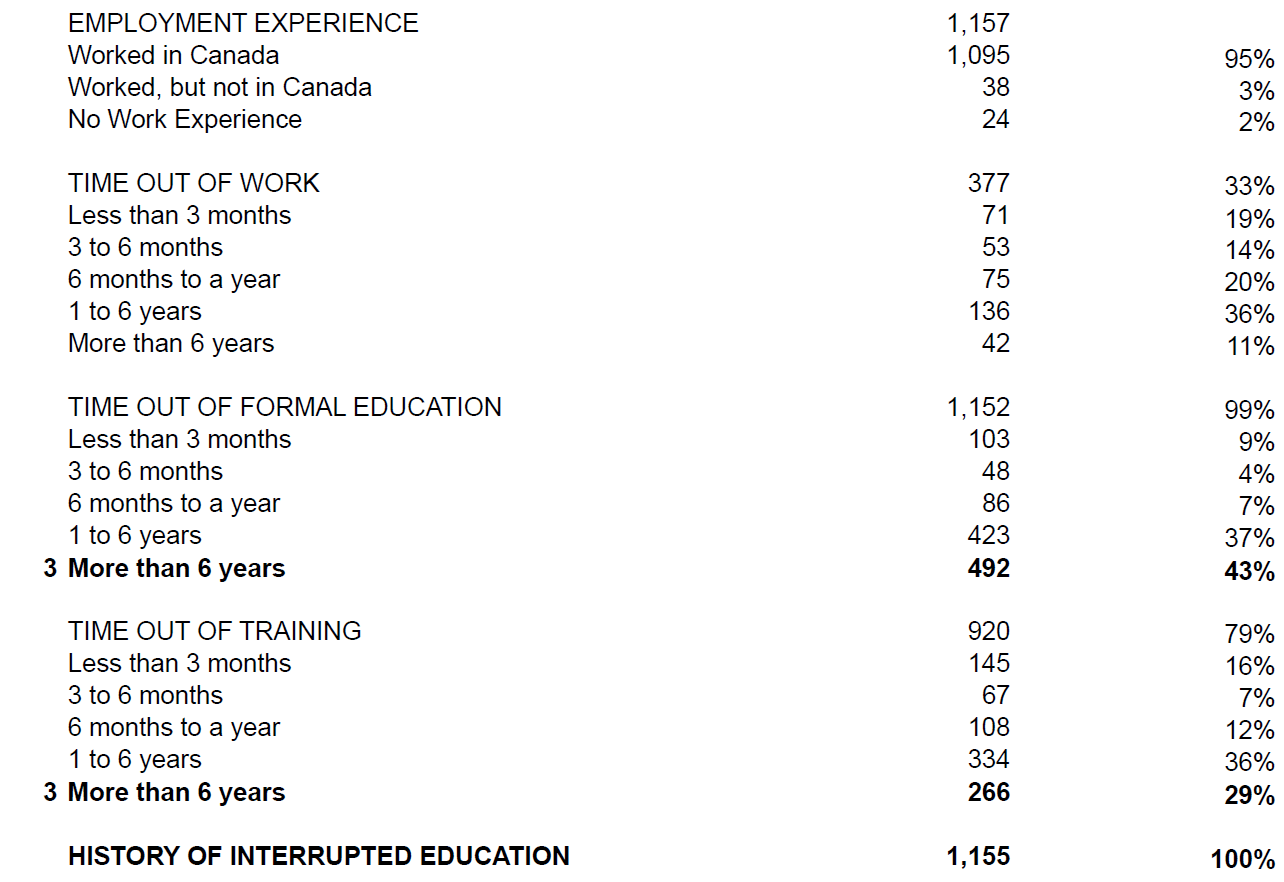 Refers to core measure #3 – Suitability

Should be a “3” here too
Pop Up PD: Grow Your Knowledge of CaMS Reports 60 B & D
[Speaker Notes: Employment experience may inform program planning
Time out of education may also inform – do you have supports in place?
History of interrupted ed (K to 12 only) – missing “3”]
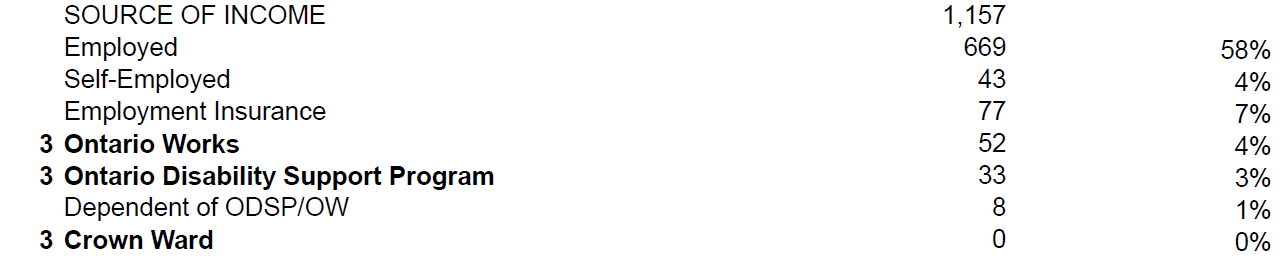 Refers to core measure #3 - Suitability
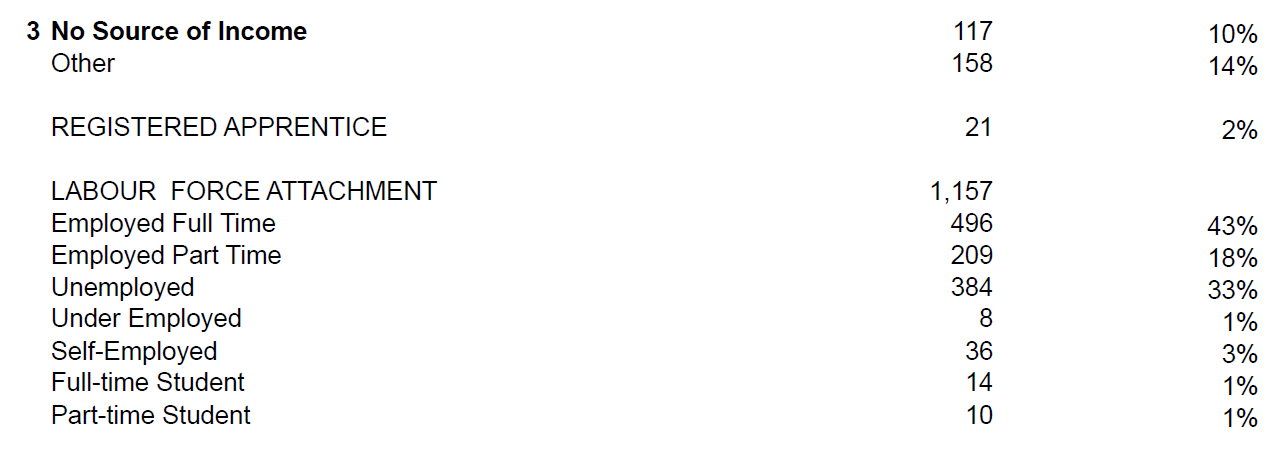 Ontario = 14% OW
	11% ODSP
Ontario = 3%
Ontario = 22% FT
	15% PT
Pop Up PD: Grow Your Knowledge of CaMS Reports 60 B & D
[Speaker Notes: OW/ODSP always a Ministry priority
No source of income: supported by parent, guardian, spouse, etc.
Do you serve registered apprentices?
Labour force at time of reg – not necessarily while in program]
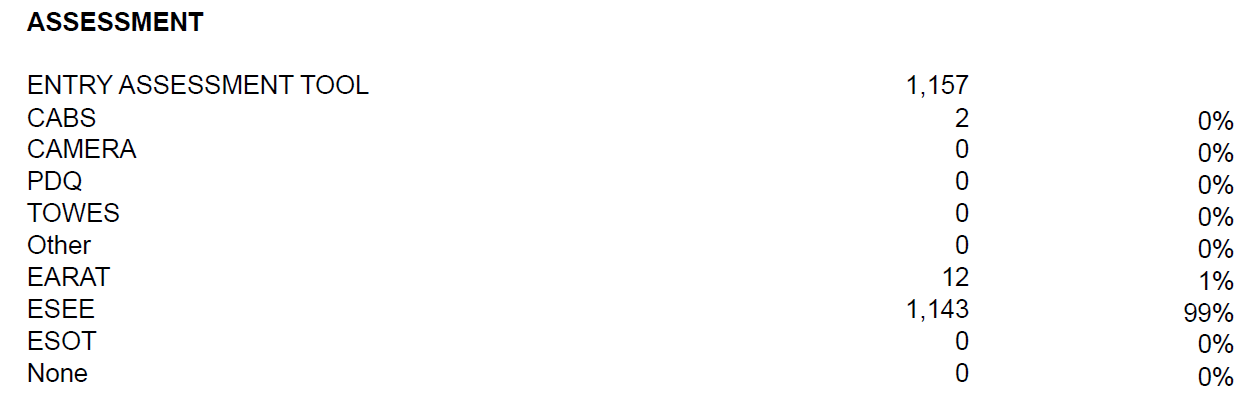 (LEARNER GAINS Scores appear here– not currently being used or recorded - future core measure #6?)
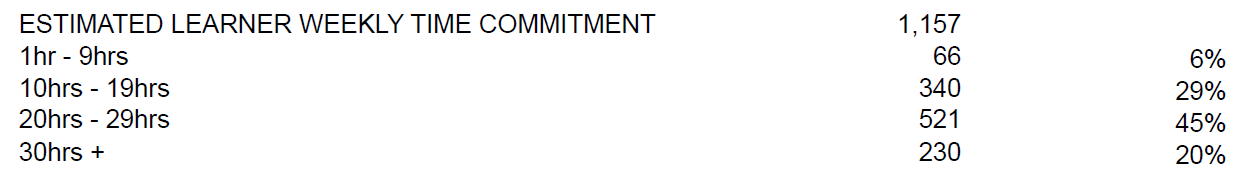 Pop Up PD: Grow Your Knowledge of CaMS Reports 60 B & D
[Speaker Notes: ‘Other’ assessment is usually for in-house tools; can only pick one tool
More employed learners may mean lower time commitment]
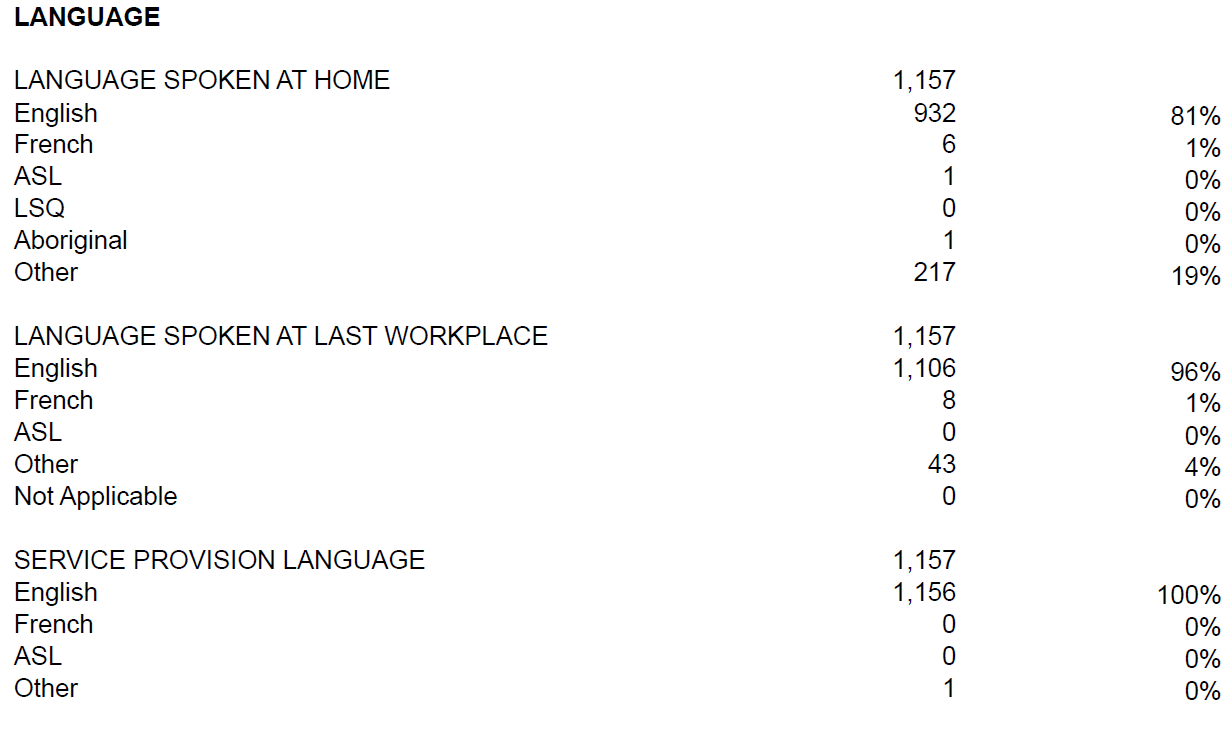 (CANADIAN LANGUAGE BENCHMARK scores appear here, if applicable.)
Pop Up PD: Grow Your Knowledge of CaMS Reports 60 B & D
[Speaker Notes: The “1” under other may be a data entry error]
Ontario = 58%
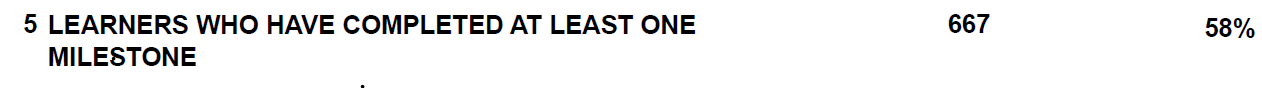 Refers to core measure #5 – Progress

Should line up closely with Progress measure in DSQ 64
END OF REPORT 60B!!
Pop Up PD: Grow Your Knowledge of CaMS Reports 60 B & D
What does the Learner Profile info tell us?
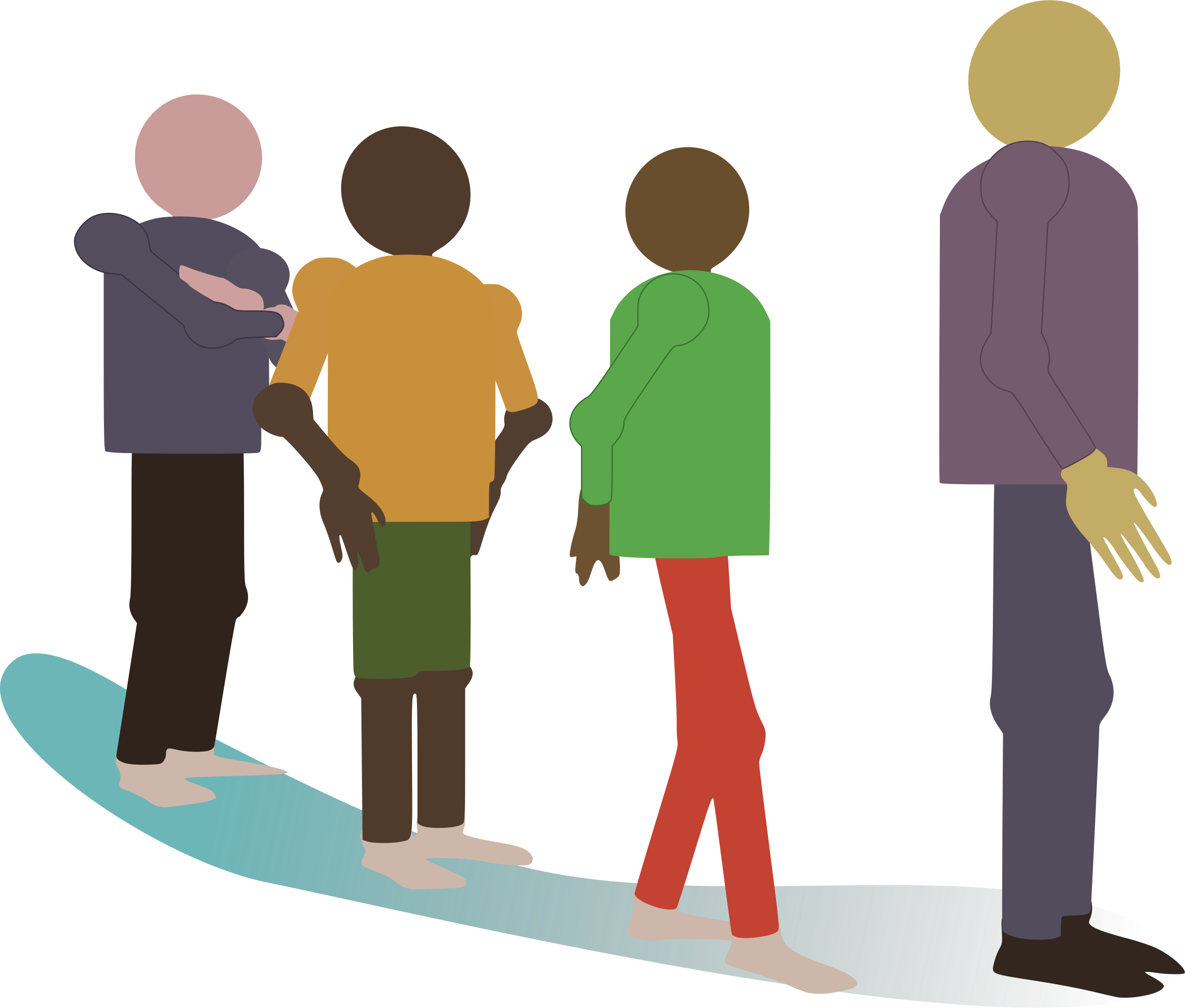 You can
estimate if you are meeting the Suitability target
	i.e. 	add up all of the indicators (#3’s) 
		average of 3 indicators per learner?
use profile information to inform program delivery plans (orientation, curriculum, resources, scheduling, etc.)
	 e.g.	previous education, time out of education, employment status, 		language spoken
Pop Up PD: Grow Your Knowledge of CaMS Reports 60 B & D
[Speaker Notes: Ask the group
E.g. collocated with OW? Expect to see more of those referrals in…
E.g. partnership with ES? Expect to see more of those referrals in and/or out]
Features

Produced as a PDF
Generated monthly
Based on closed service plans
Gives you summary data on completions and outcomes at exit, 3, 6 and 12 months
Can be used to monitor outcomes and completions for exited learners
Provincial and regional “Rollup” reports are also available
Will usually match DSQ 64 report because DSQ also draws most data from closed service plans
5. Report 60DLBS-All Data Outcomes/Follow-ups
Pop Up PD: Grow Your Knowledge of CaMS Reports 60 B & D
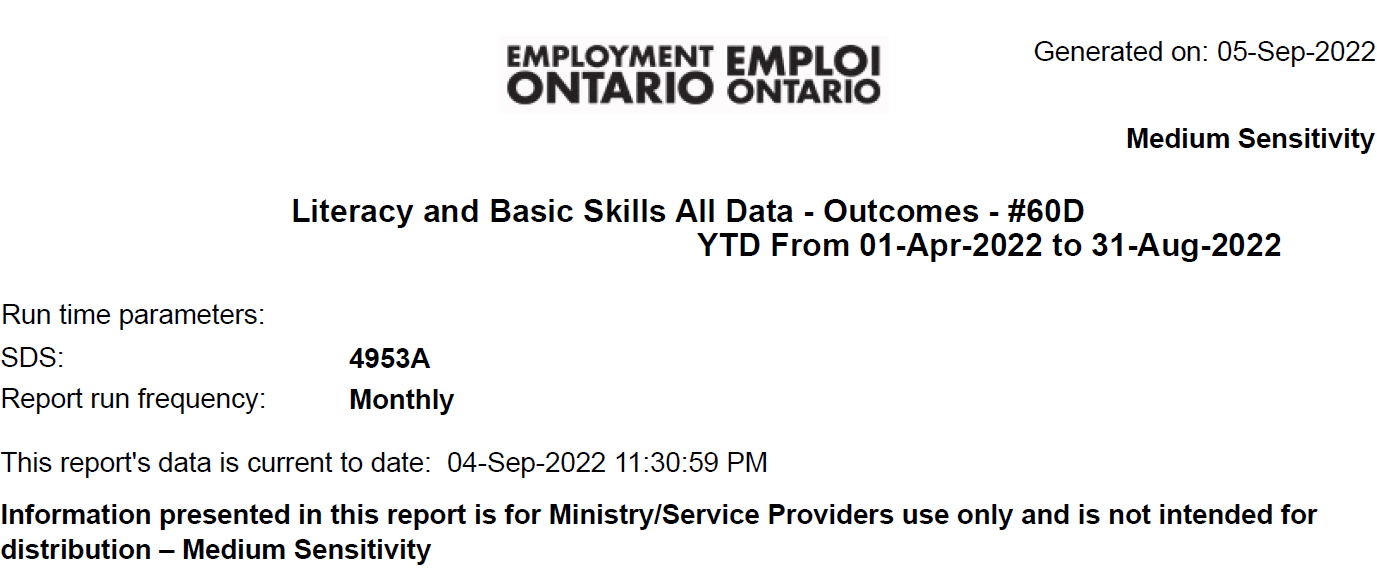 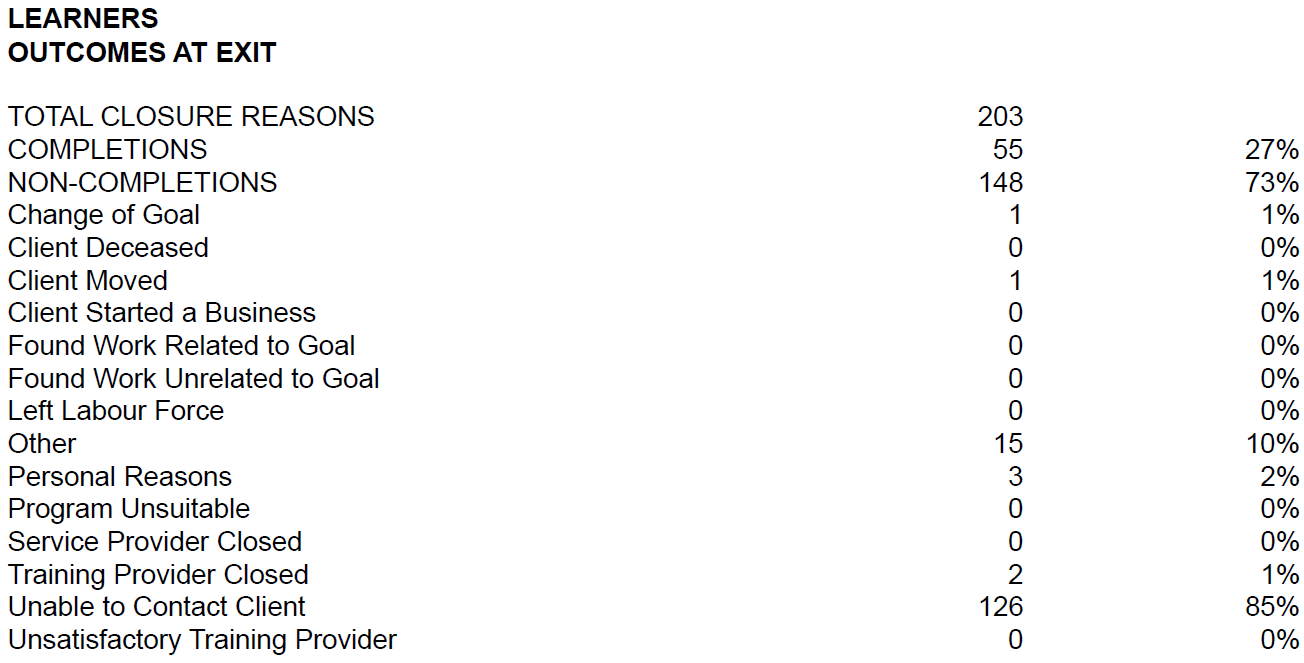 [Speaker Notes: Provincial numbers]
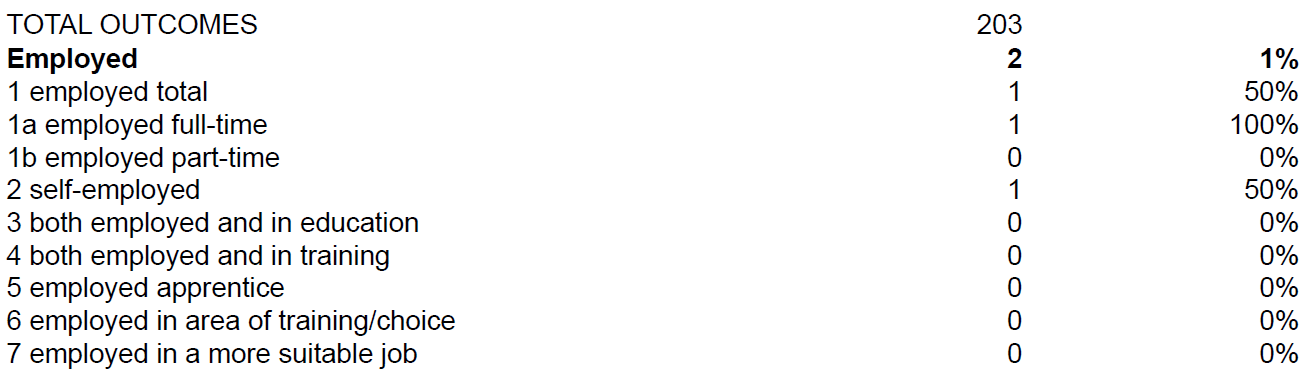 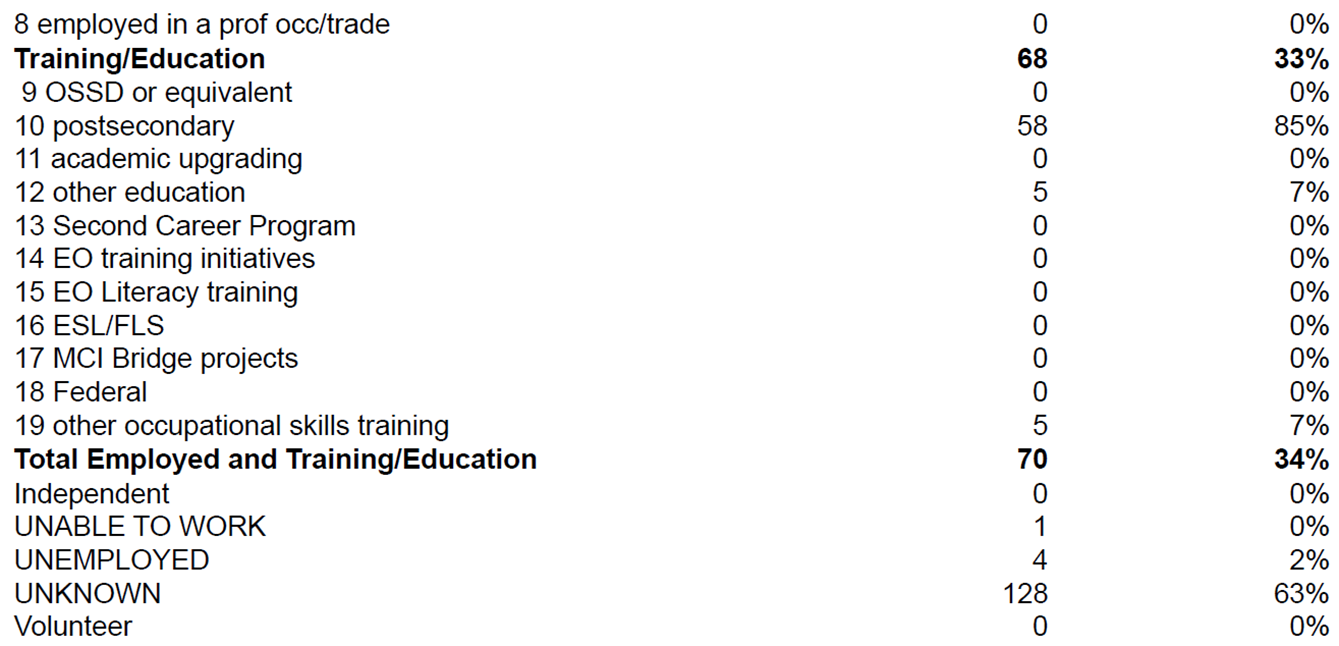 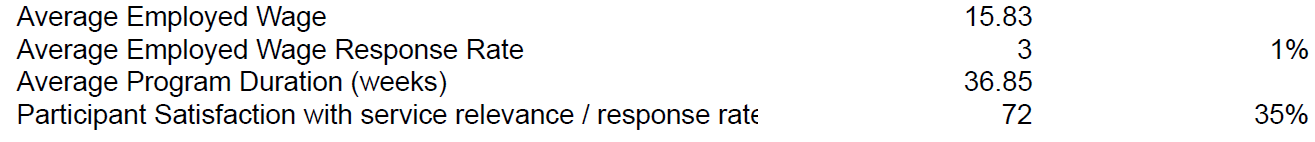 Can also get response rate from the DSQ 64
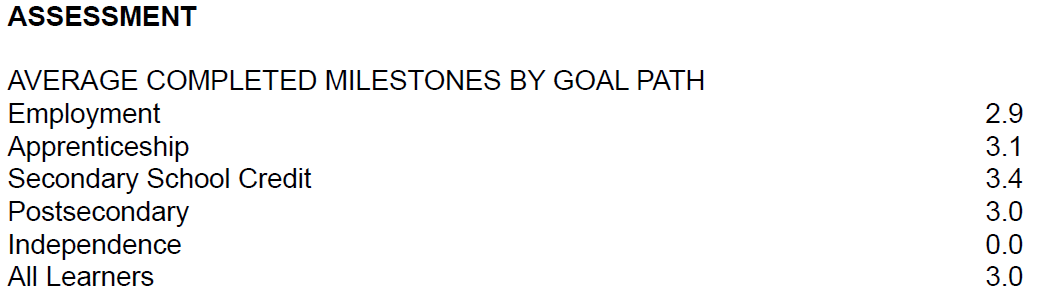 (LEARNER GAINS Scores appear here– not currently being used or recorded - future core measure #6?)
[Speaker Notes: Not currently measured on response rate but good to know and try to improve
Average program duration may be interesting]
Province = 6%
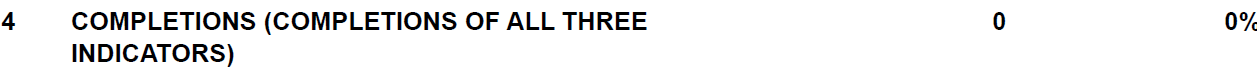 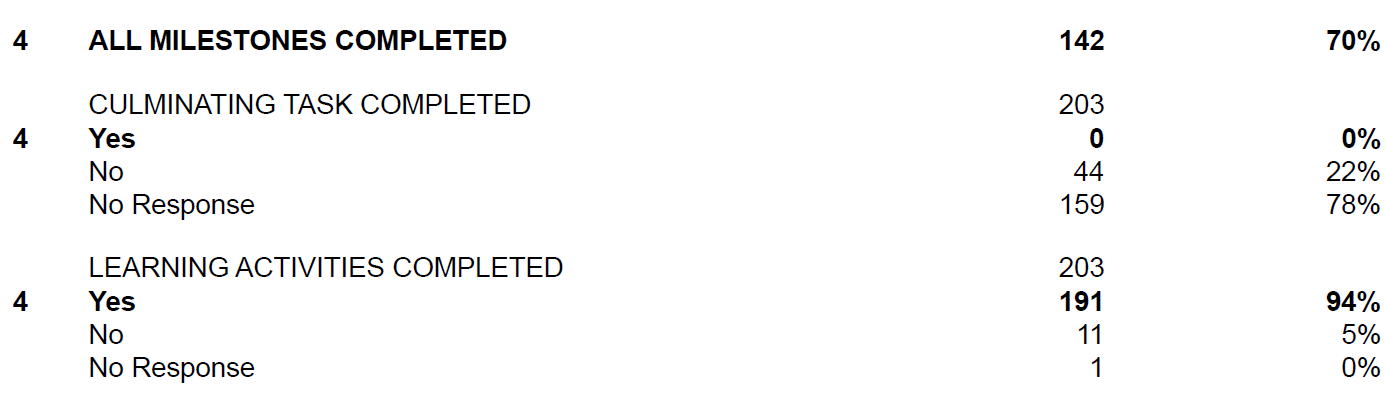 Province = 79%
Province = 8%
Province = 70%
Refers to core measure 
#4 – Completions

NOT YET measured but data recorded in CaMS
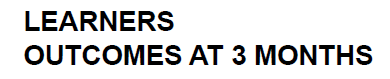 Records outcomes at 3, 6, and 12 months in the same way as at exit
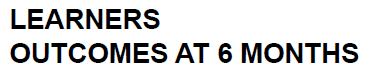 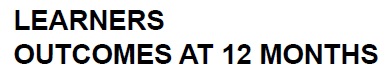 [Speaker Notes: Not currently measured on 3, 6, and 12-month outcomes but they must be kept up to date – Ministry tracks this]
Why do we need to pay attention to outcomes?
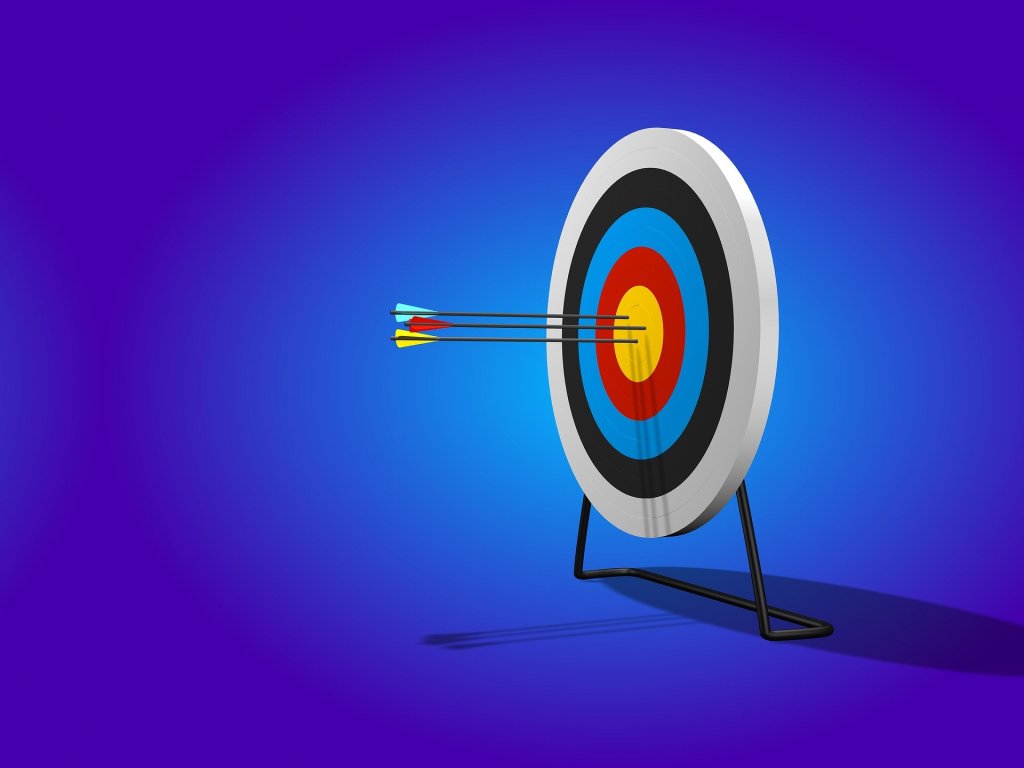 They may demonstrate
some of the impacts the LBS program is having on learners
the difference it makes in learners’ independence, further education and especially employability
areas for program/process improvements
value for money (to the Ministry and internally)

It’s important for LBS programs to know where they stand now with the three Completion indicators: completions of all milestones, all learning activities, and aculminating task, especially in the event that the Completion measure is re-introduced.
Pop Up PD: Grow Your Knowledge of CaMS Reports 60 B & D
This Photo by Unknown Author is licensed under CC BY-SA-NC
[Speaker Notes: Ask the group
E.g. collocated with OW? Expect to see more of those in referrals in…
E.g. partnership with ES? Expect to see more of those referrals in and/or out]
Today’s Webinar…
Quick Reviews
LBS Performance Management Measures
Reports Available from EOIS-CaMS
LBS Detailed Service Quality Report #64 

Deeper Dive
LBS Learner Profile Report #60B
LBS Outcomes Report #60B

Quick Preview
6. LBS Case Activity Report #61

Wrap-up!
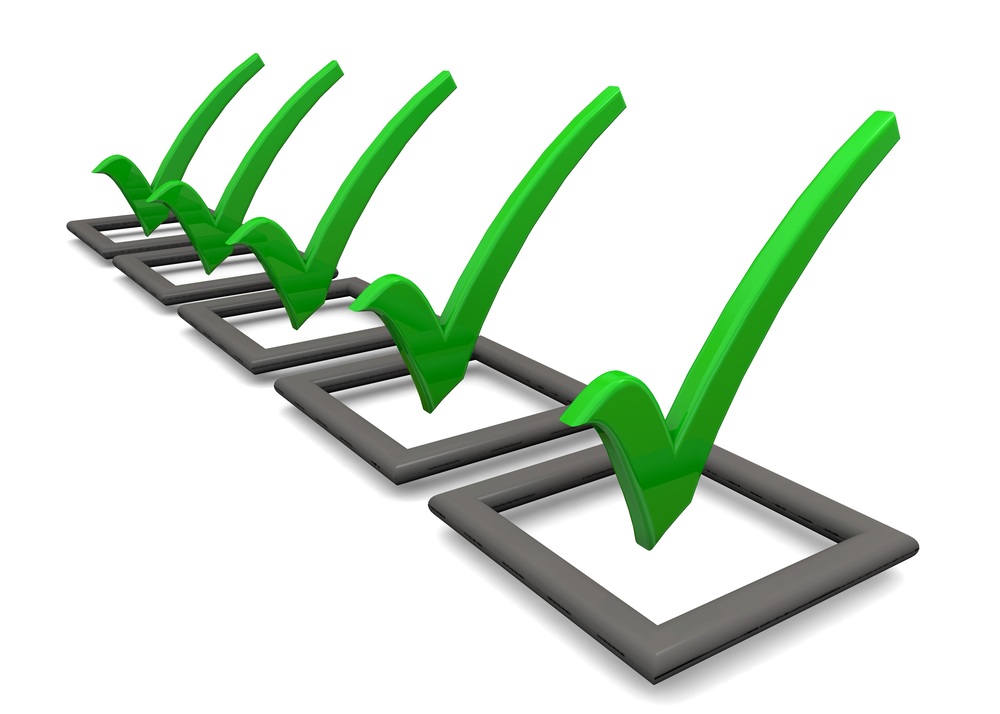 Pop Up PD: Grow Your Knowledge of CaMS Reports 60 B & D
Features

Produced in Excel
About 85 columns wide and 100’s (or 1000’s) of rows
Generated weekly
Shows all data related to service plans that are open, approved, or active status in the current year, or closed in the current or previous fiscal year
Top of report shows case owner summary
Bottom of report shows subtotals of case activity by status
‘Tip Sheet’ available to assist navigating/sorting data
6. Report 61LBS Case Activity
Pop Up PD: Grow Your Knowledge of CaMS Reports 60 B & D
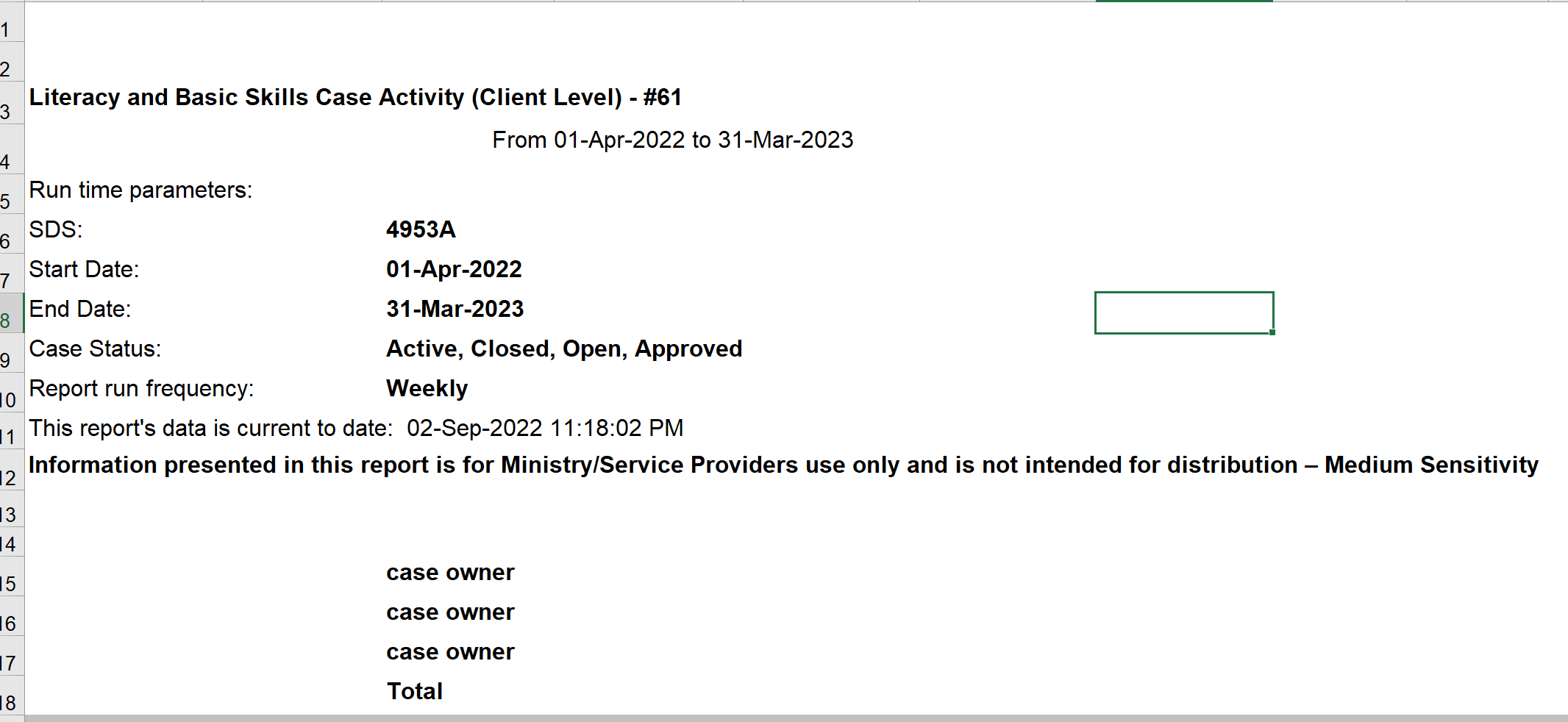 [Speaker Notes: Contains every data point recorded in CaMS, by service plan for open, approved, active, closed in current/previous fiscal yea]
Continues for about 90 columns…
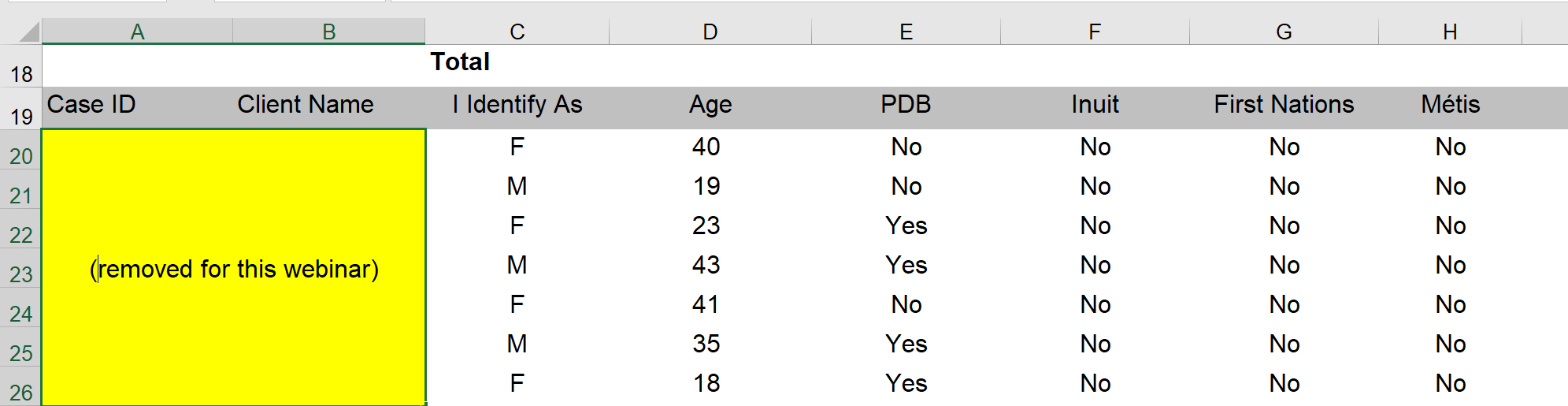 Report 61 guide includes list of column headings, e.g.
PDB = person with a disability
Continues for many rows...
[Speaker Notes: Starting from row 18 (where previous slide left off)]
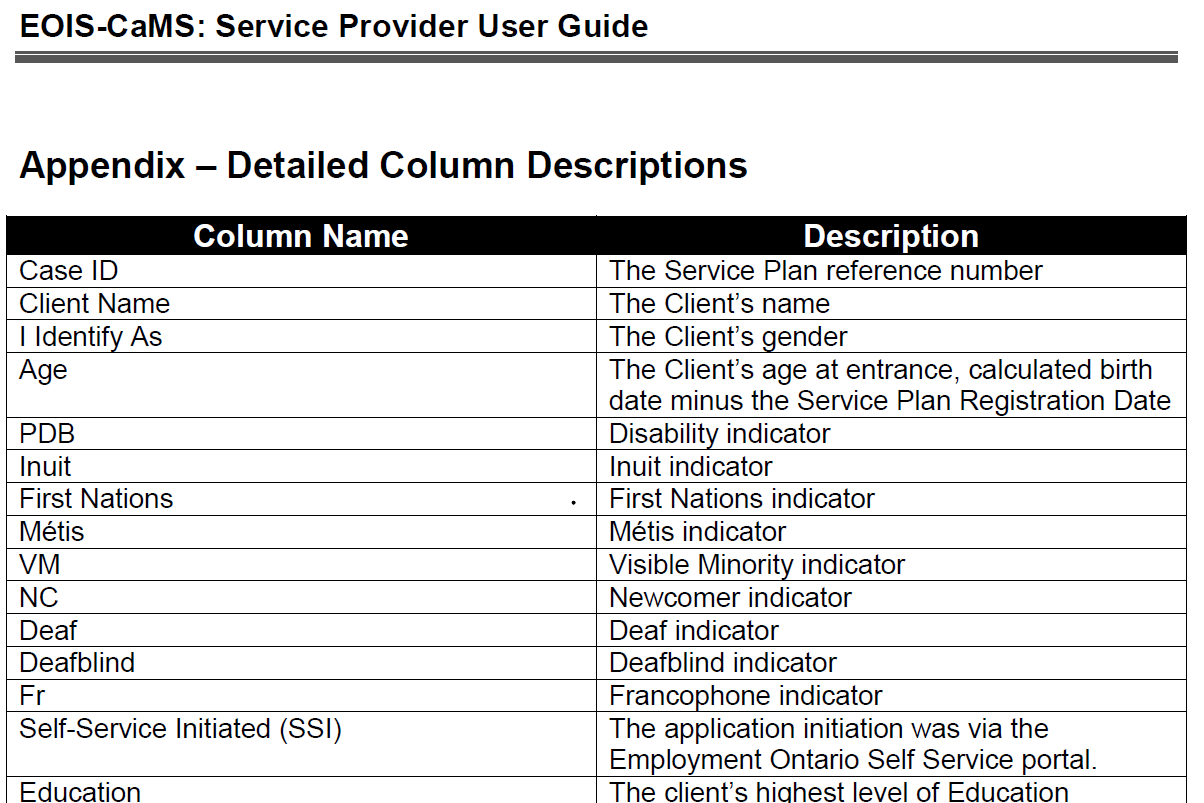 Helpful to consult the Appendix of the report #61 guide to see all of the data points included in the report
[Speaker Notes: Report 61 guide has a list of column names and descriptions – helpful to consult before/while viewing the report]
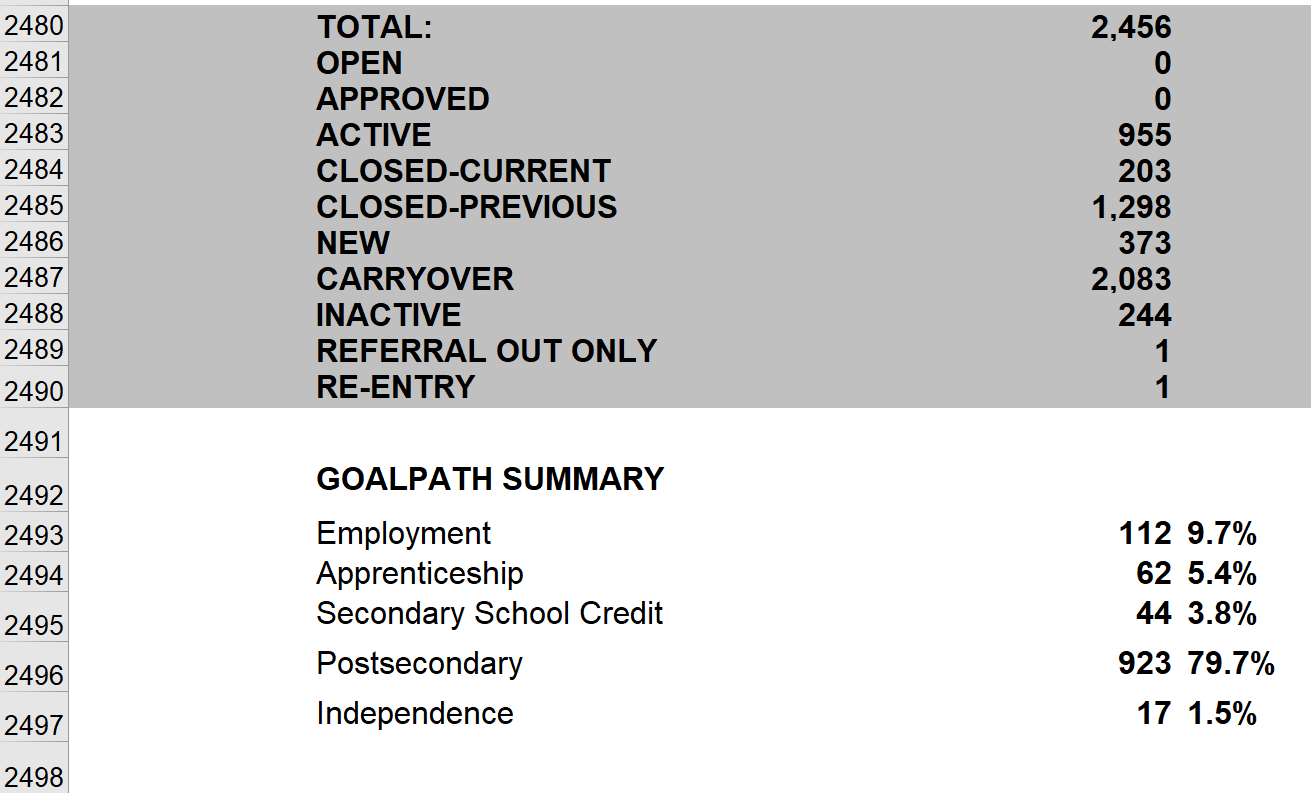 Bottom of report 61 contains these summary figures
Goal path #’s are for active plans and those closed in the current year
[Speaker Notes: Almost 2500 rows of learner data in this particular report (for a very large site)]
Report 64
LBS Detailed Service Quality

Summarizes data related to the 5 core performance measures (Customer Satisfaction, Service Coordination, Suitability, Progress, Learners Served)
Report 60B
LBS-All Data Service Plan/Profile

Summarizes all profile information 

Gives you summary data for 4 of the 5 core measures
Report 60D
LBS-All Data Outcomes/Follow-ups

Summarizes all outcome information 
Gives you summary data on completions and outcomes at exit, 3, 6 and 12 months
Wrap Up!
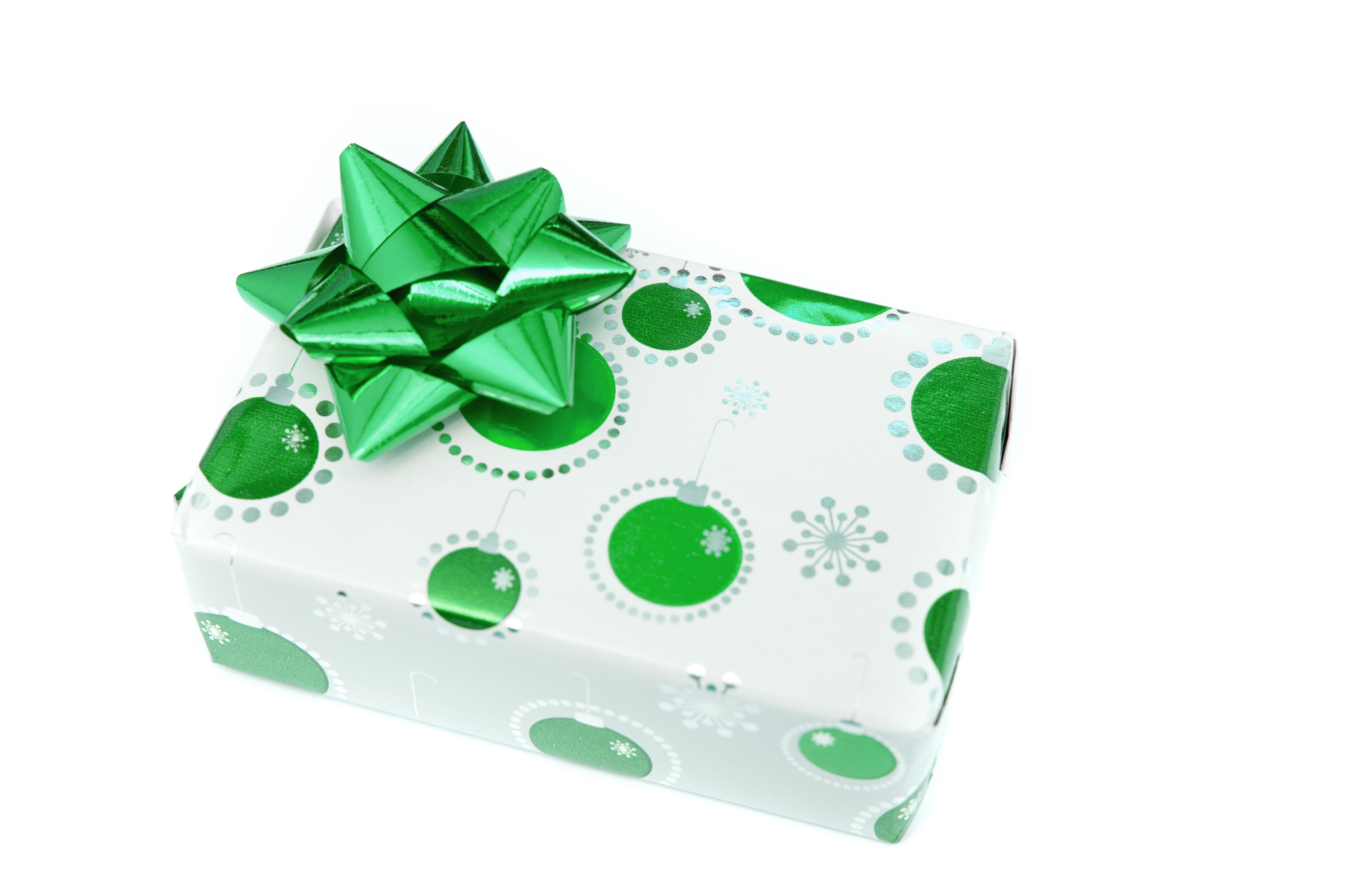 Report 61
LBS Case Activity

Summarizes all data related to service plans that are open, approved, active, or have been closed in the current or previous fiscal year
Pop Up PD: Grow Your Knowledge of CaMS Reports 60 B & D
This Photo by Unknown Author is licensed under CC BY
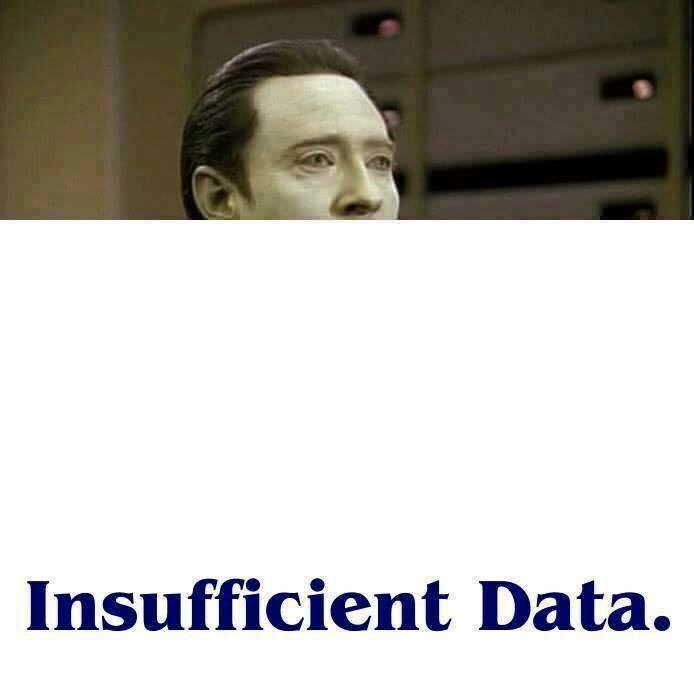 What happens when we don’t record our CaMS information properly and consistently???
Thank you to today’s supporting cast!

ASL Interpreters Carolyn Lesonsky and Mike Glover
Deaf Literacy Initiative for providing ASL Interpreters
COFA for French translation
Stacey Ornatowski for technical support
Wendy Olson for moderating
Robyn Cook-Ritchie for sharing some slides
Pop Up PD Committee for planning
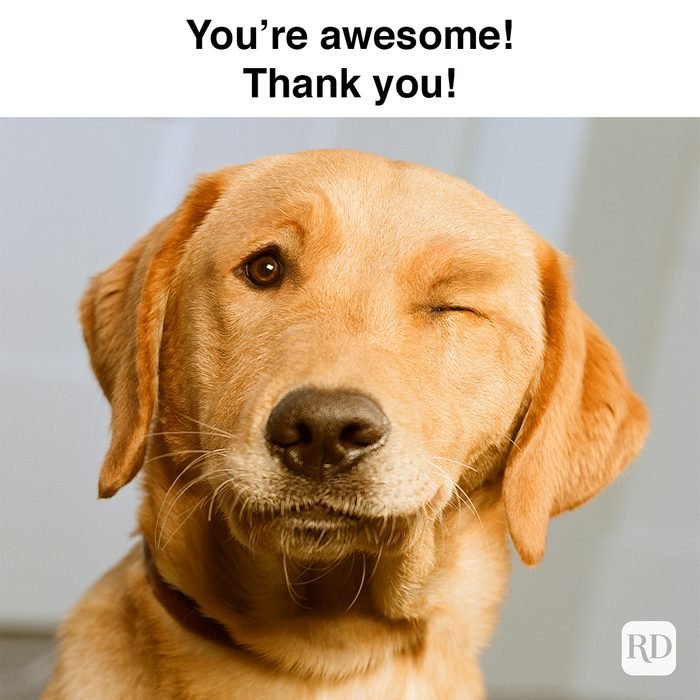 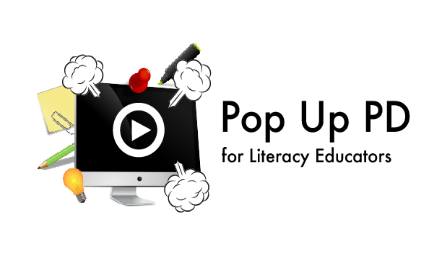 Thank you for participating!
Webinar resources: Pop Up PD Resources for LBS Educators

Webinar evaluation:  https://tinyurl.com/4fte7mpz
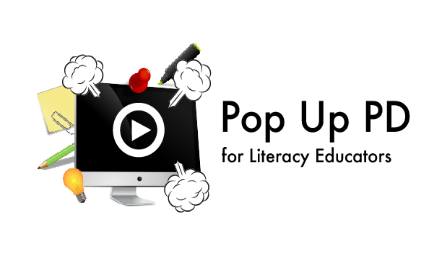